Celebrating Honors Seniors and Researchers 2014
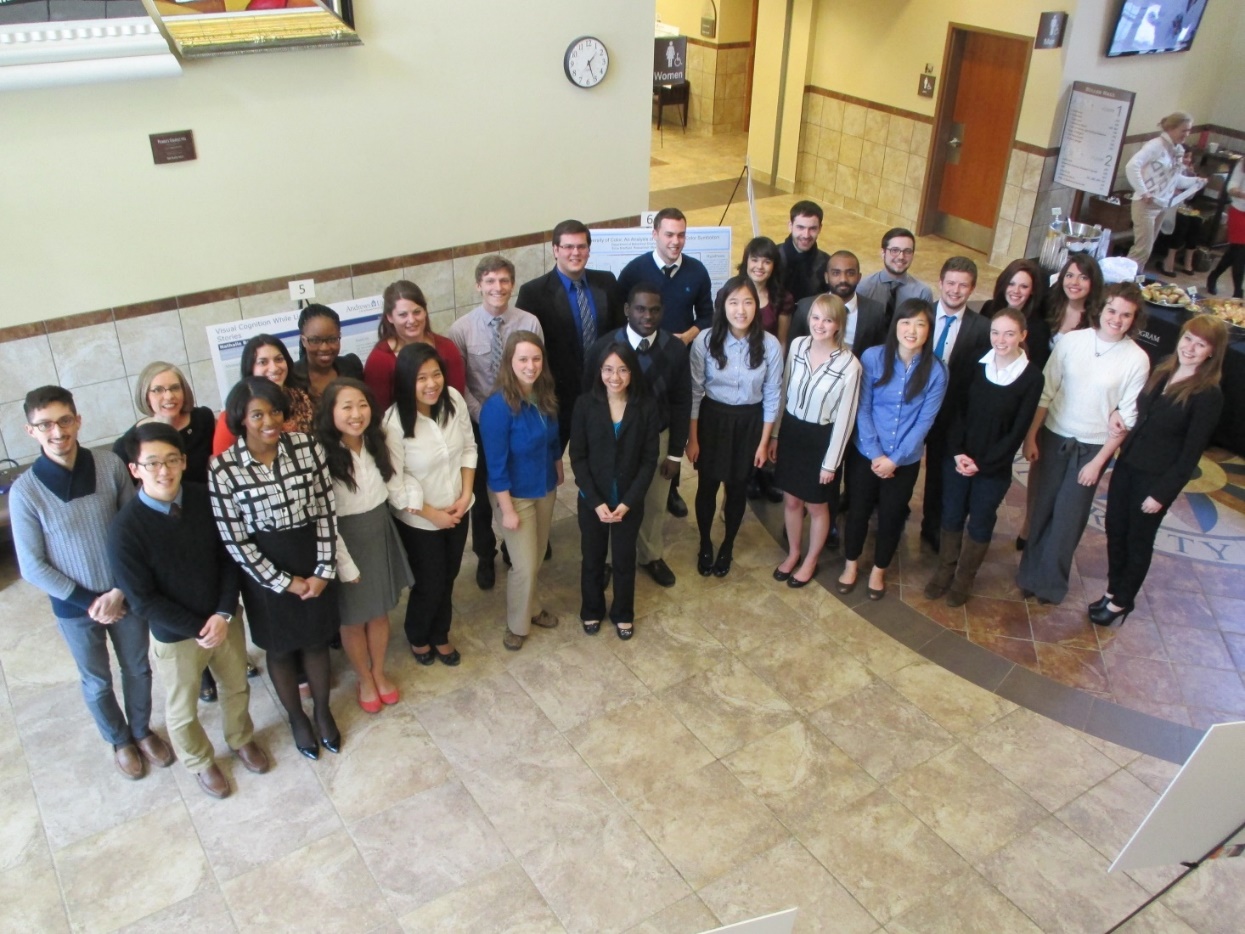 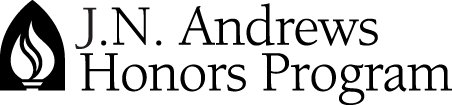 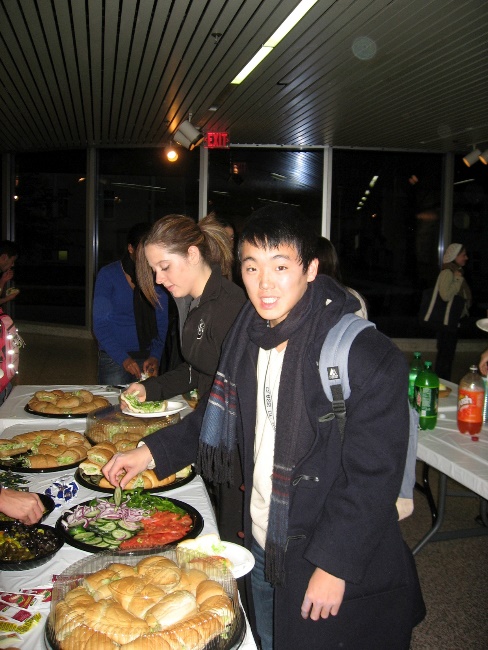 Jonathon Ahn
Biology, Biomedical concentration
Minor in Chemistry
Graduates May 2014
Accepted to Loma Linda University School of Medicine
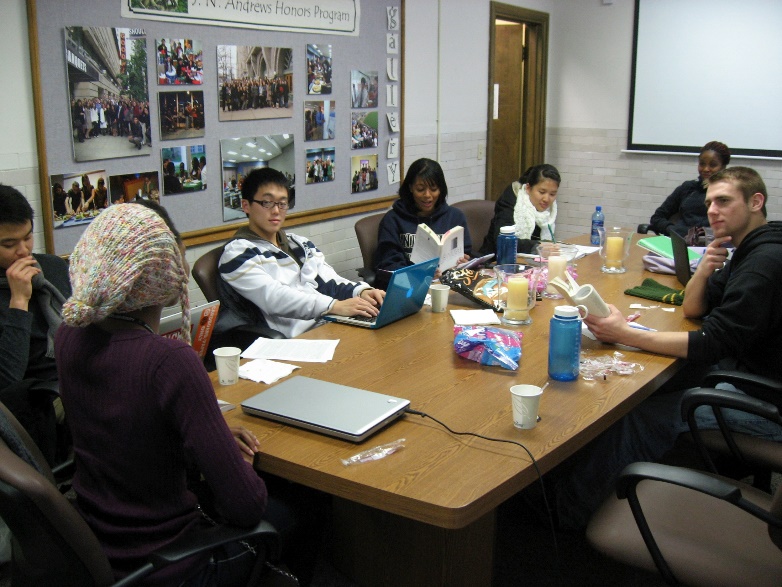 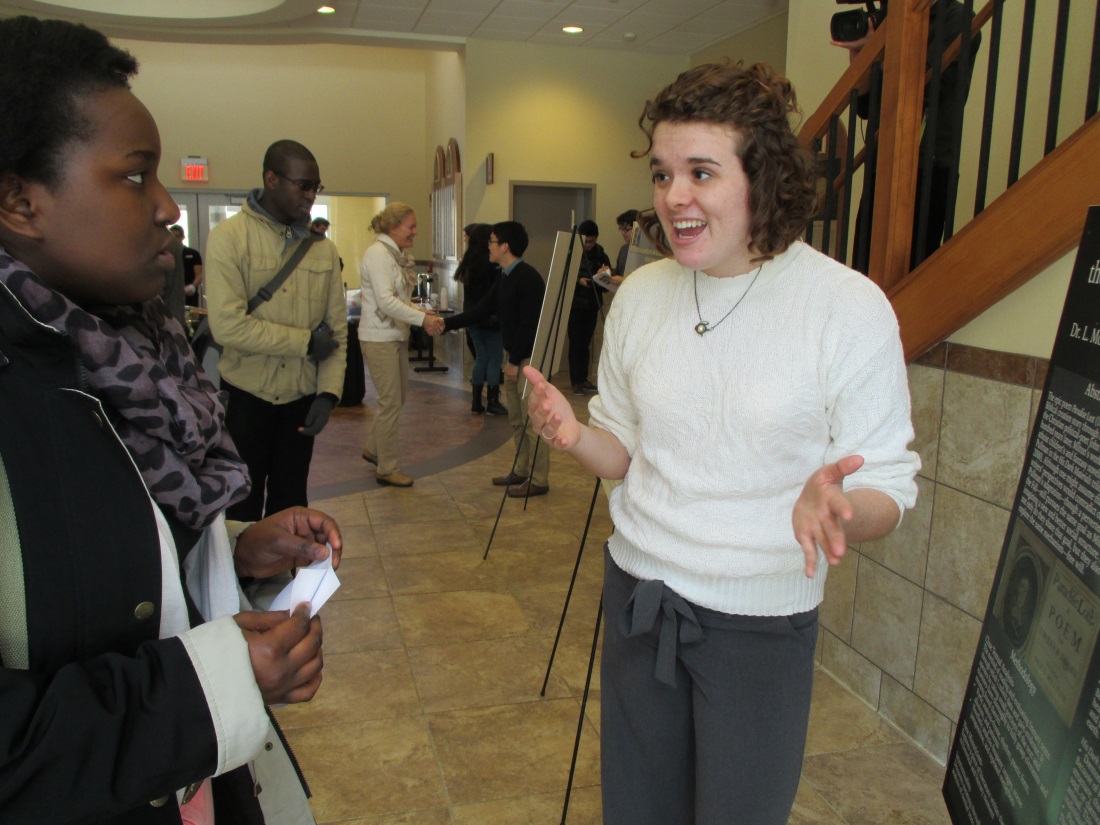 Jordan Arellano
English, Literature concentration
Minor in French
Graduates May 2014
Plans to travel abroad during the summer
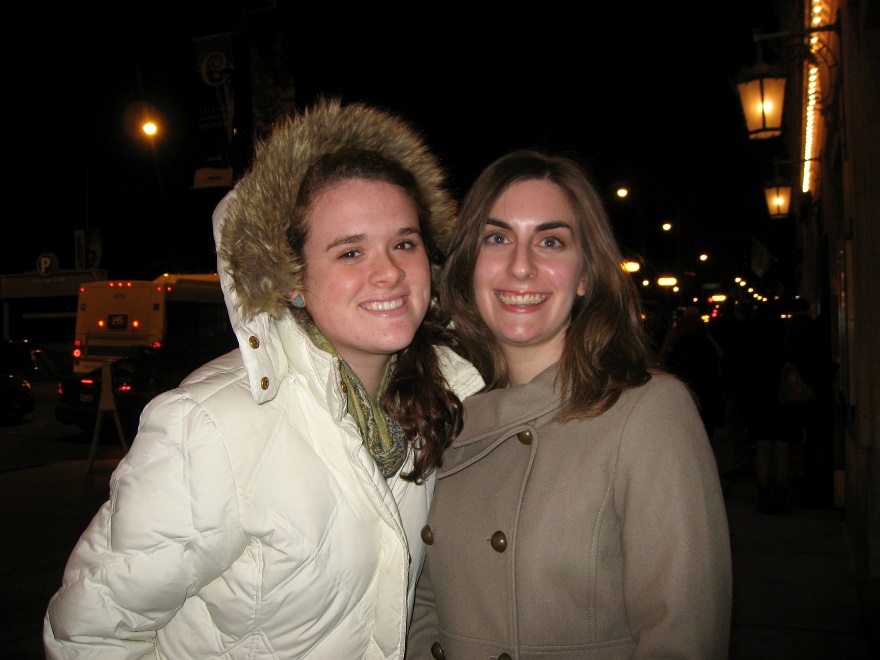 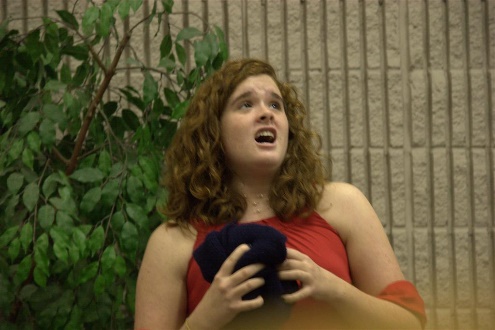 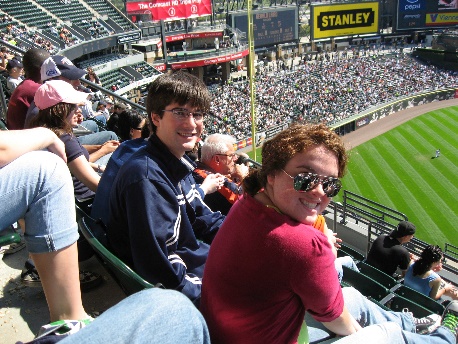 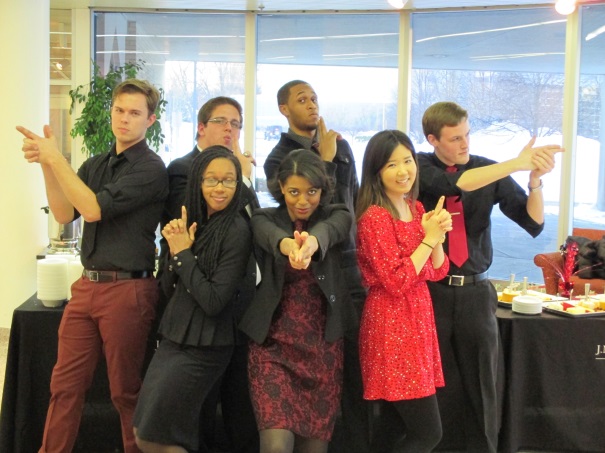 Clifford Allen
History
Graduates May 2014
Accepted to the University of Chicago to pursue an interdisciplinary Masters in Social Sciences
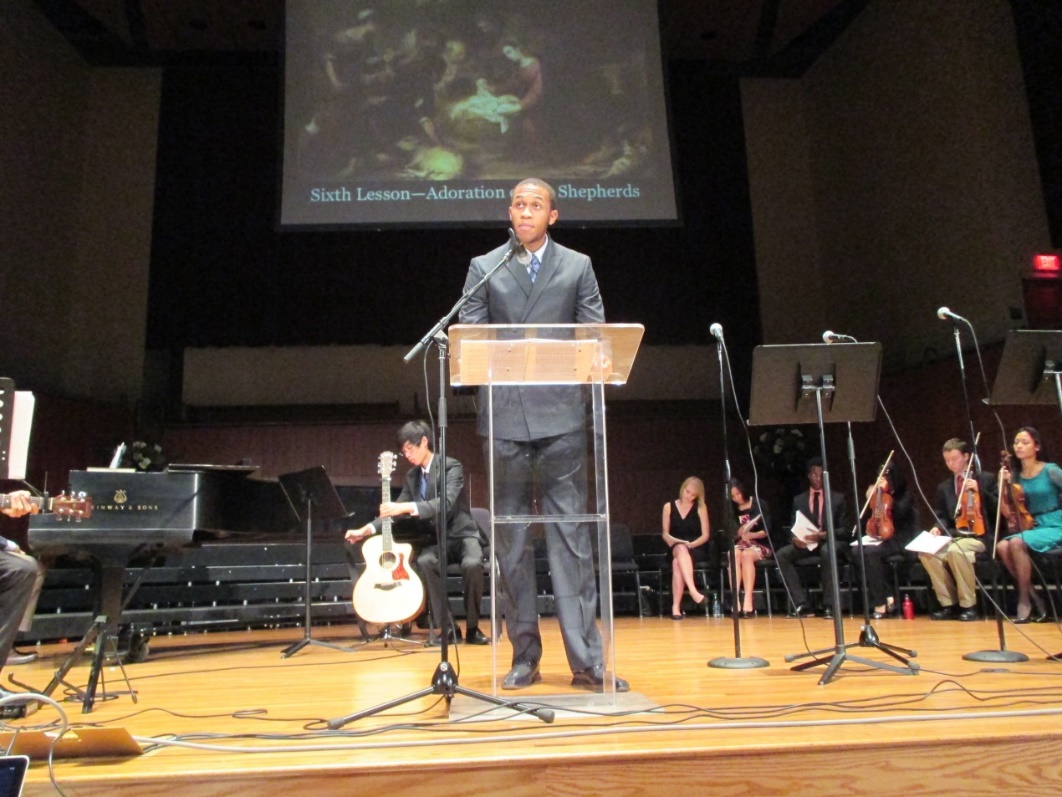 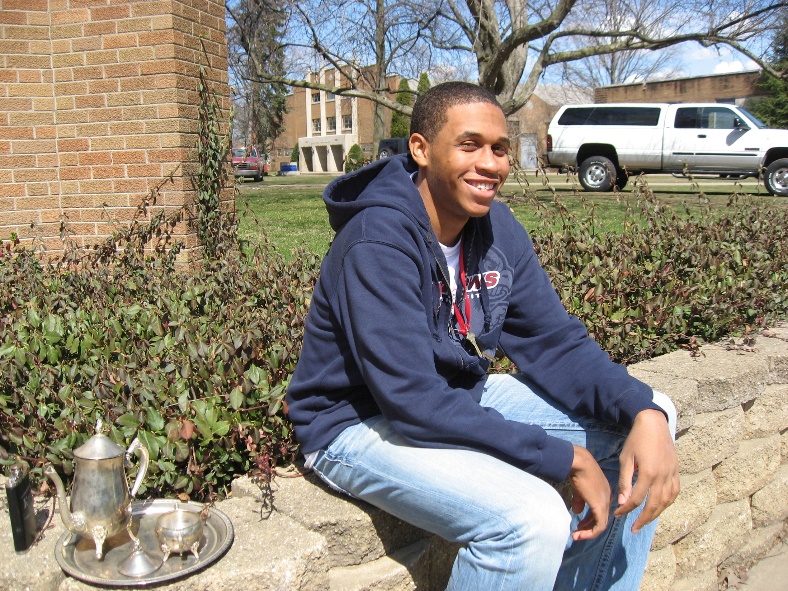 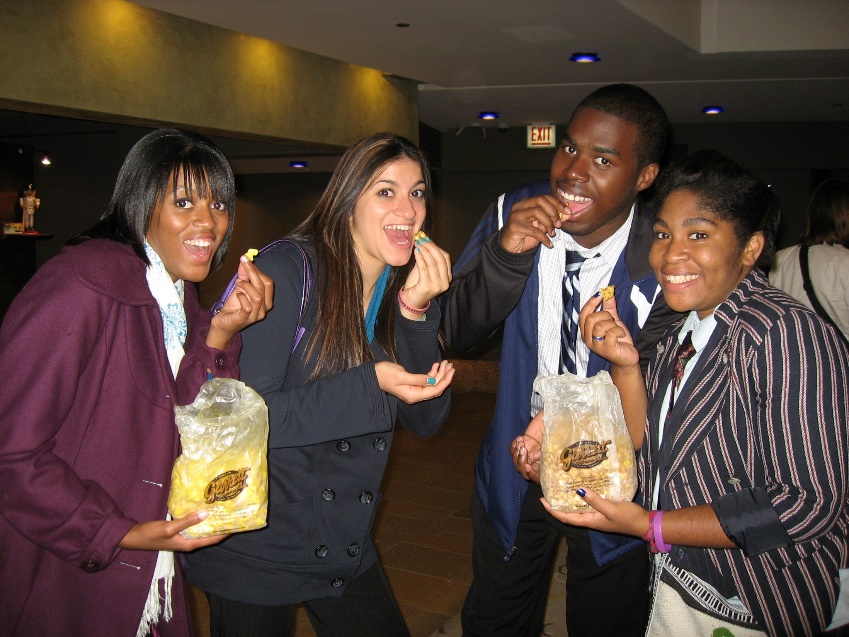 Kristen Bishop
Psychology, Behavioral Neuroscience concentration

Minor in Chemistry 

Graduates May 2014

Accepted to Loma Linda University School of Medicine
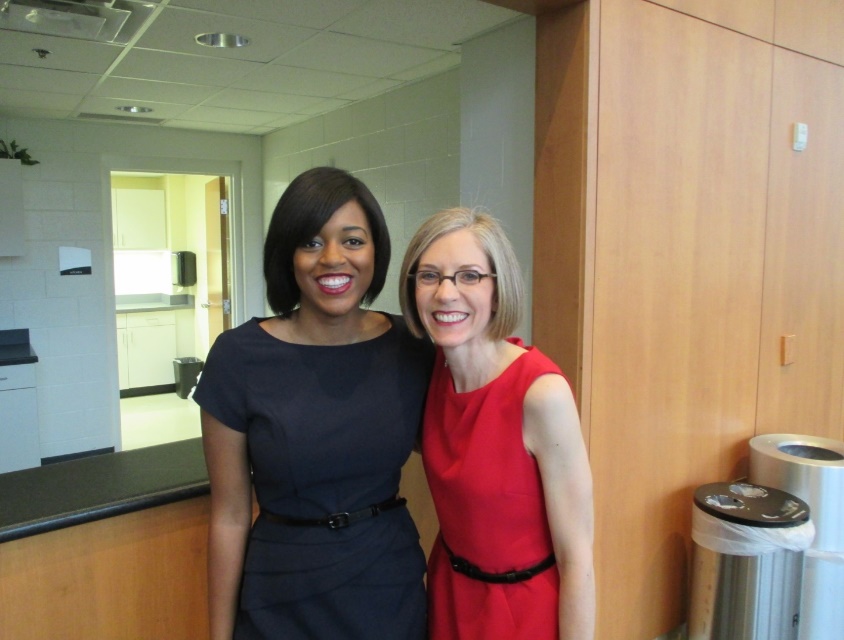 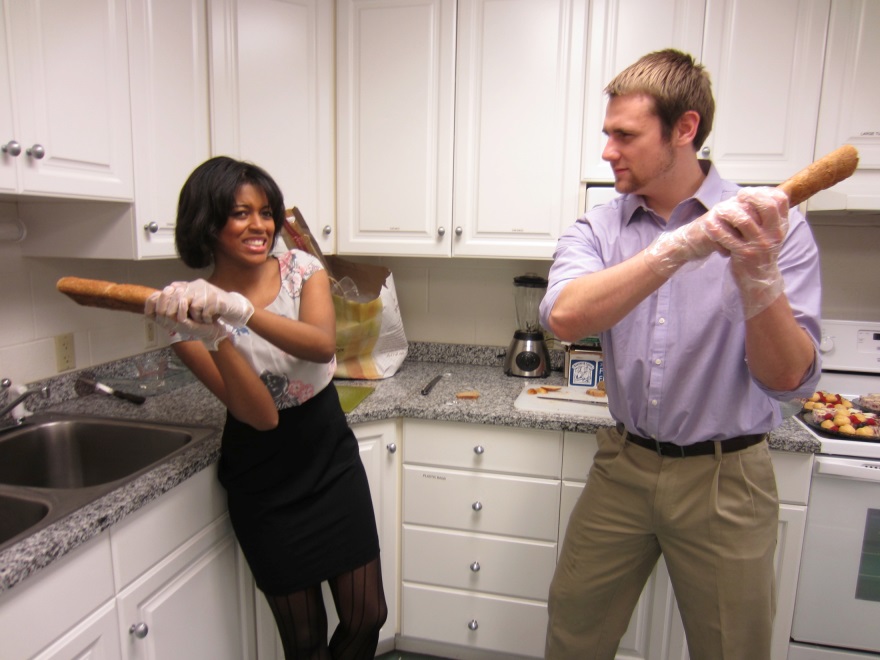 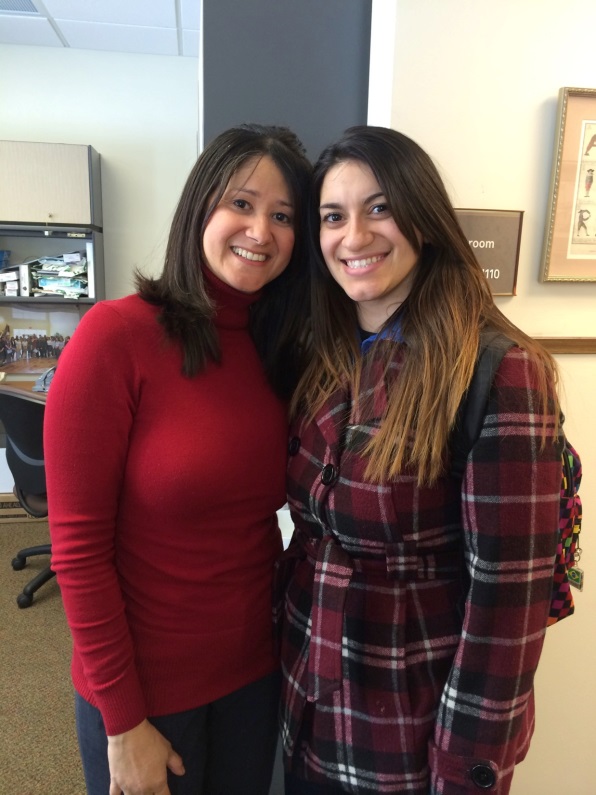 Nathalie Borges
Behavioral Neuroscience

Minor in Chemistry 

Graduates May 2014

Accepted to Andrews University Physical Therapy Program
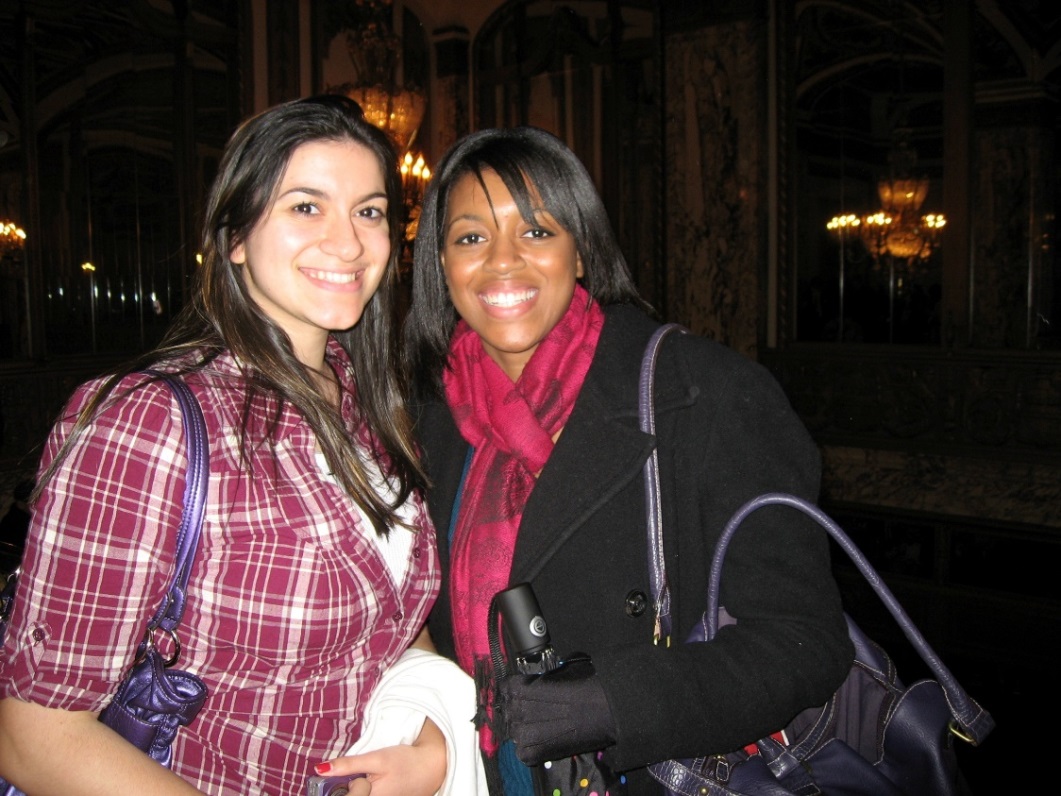 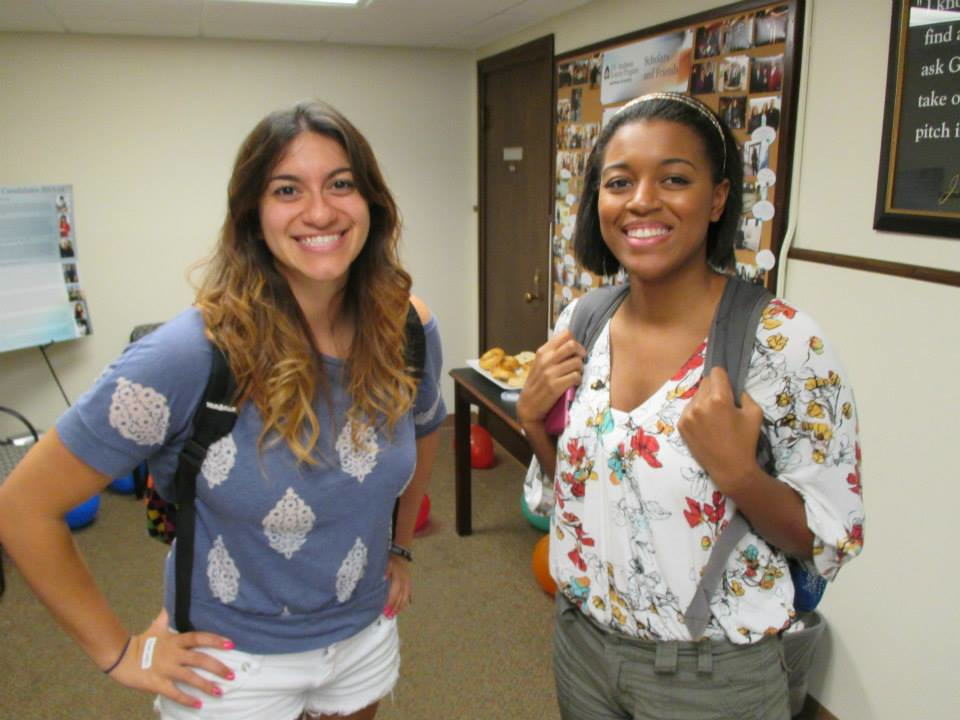 Erica Bradfield
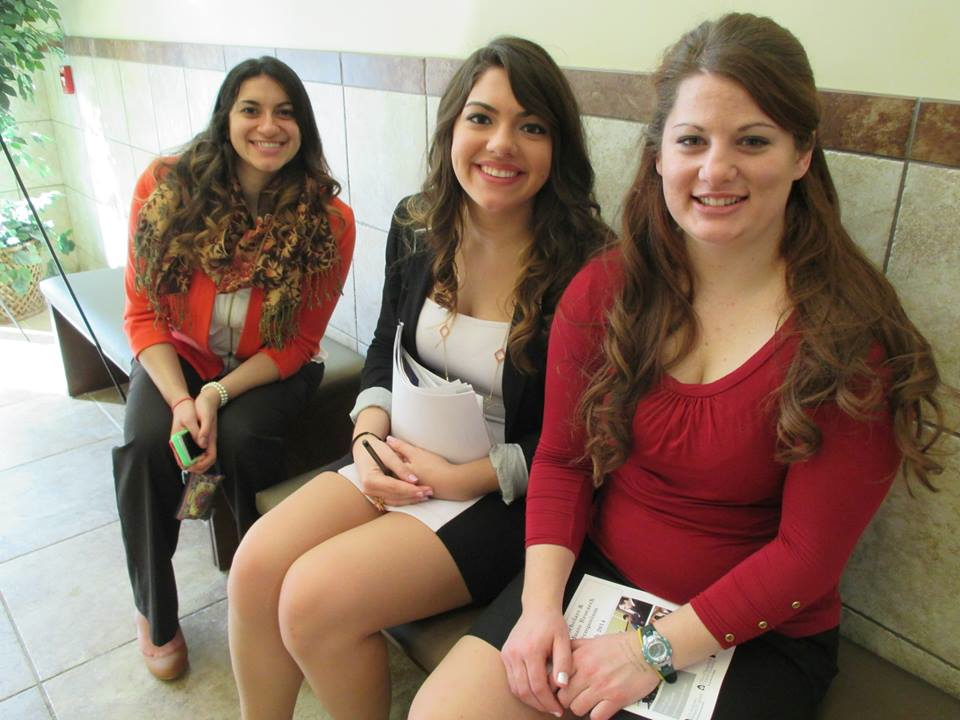 Behavioral Science and French Studies 

Minor in Visual Art 

Graduates May 2014

Plans to work at Timber Ridge Camp over the summer and then work at Oshkosh Camporee
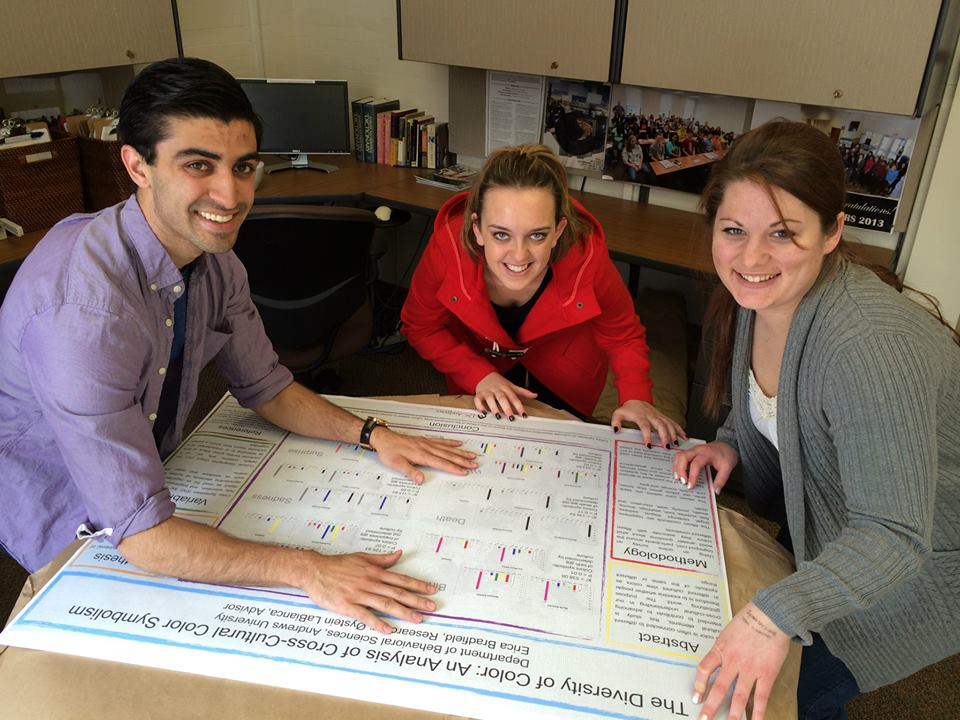 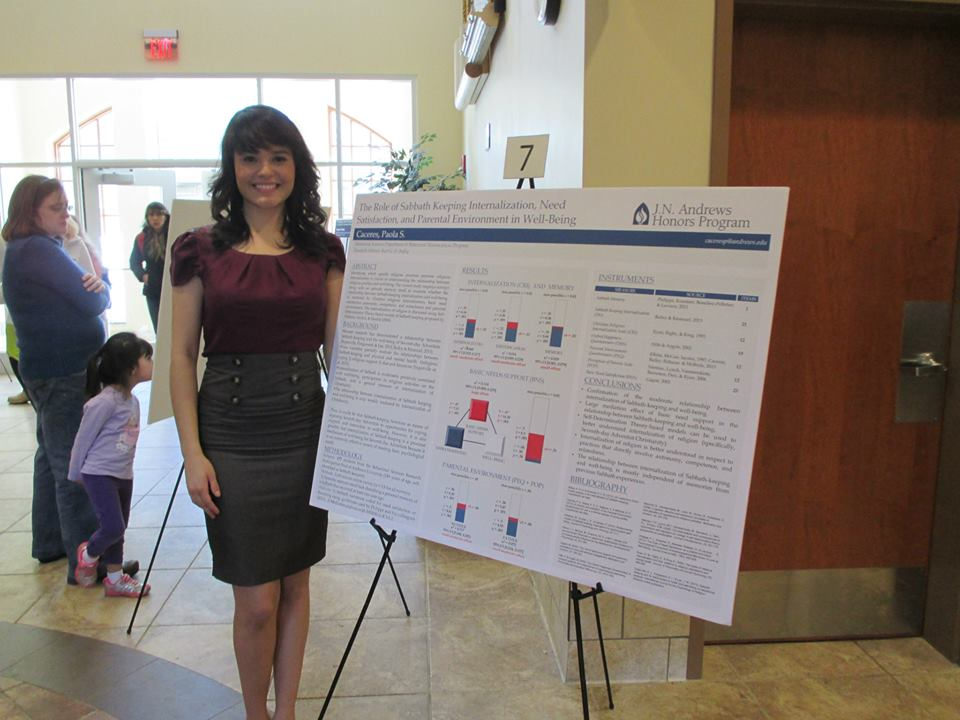 Paola Caceres
Psychology, Behavioral Neuroscience concentration

Minor in French 

Plans to study abroad in France and then graduate in May 2015
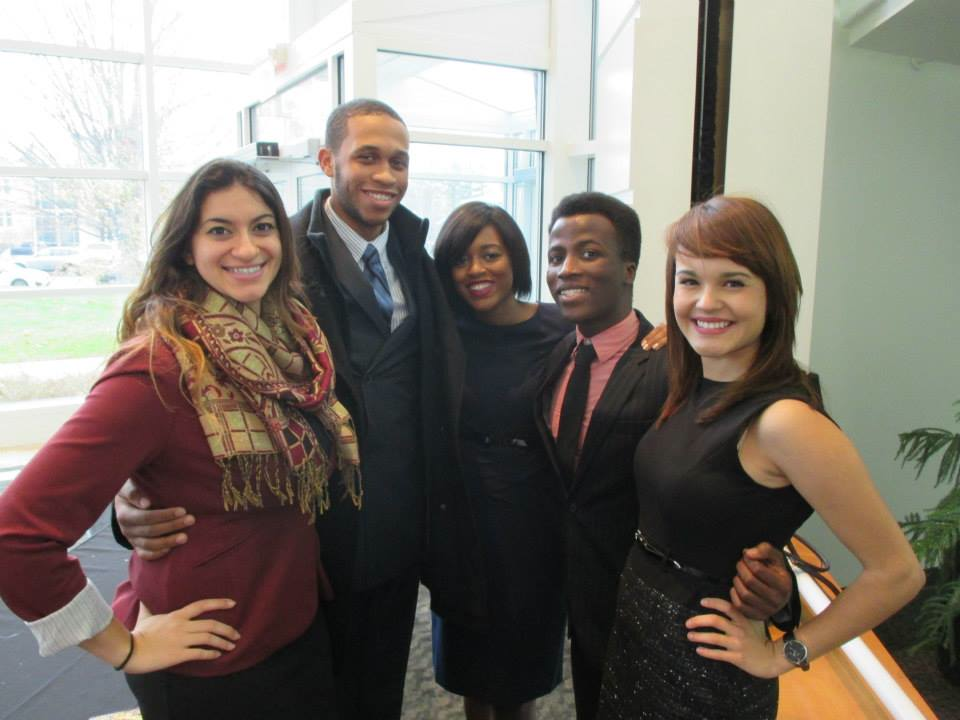 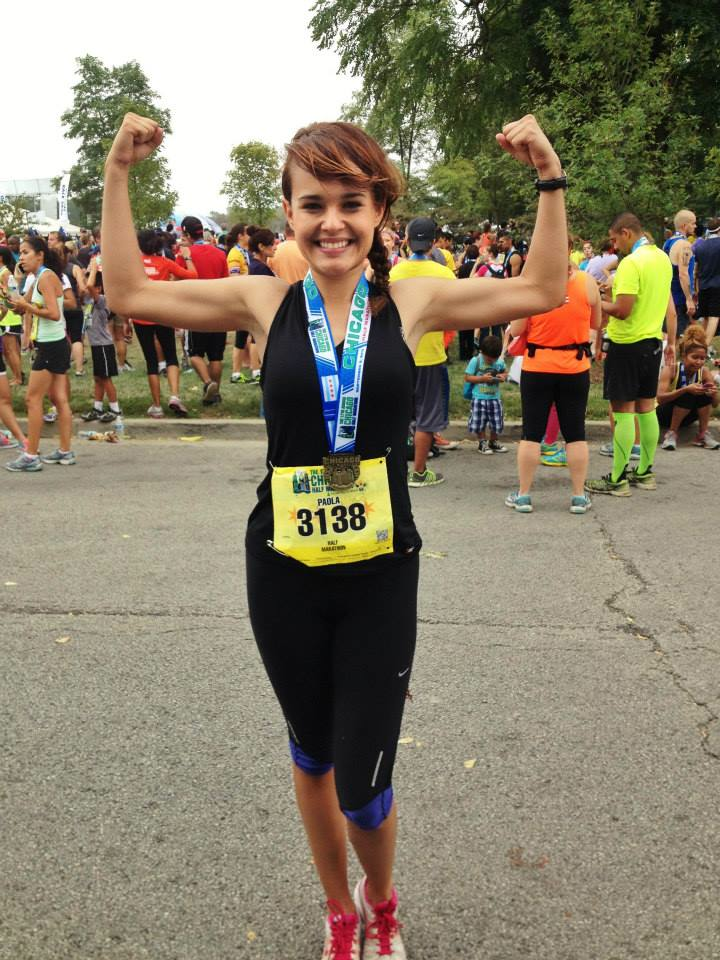 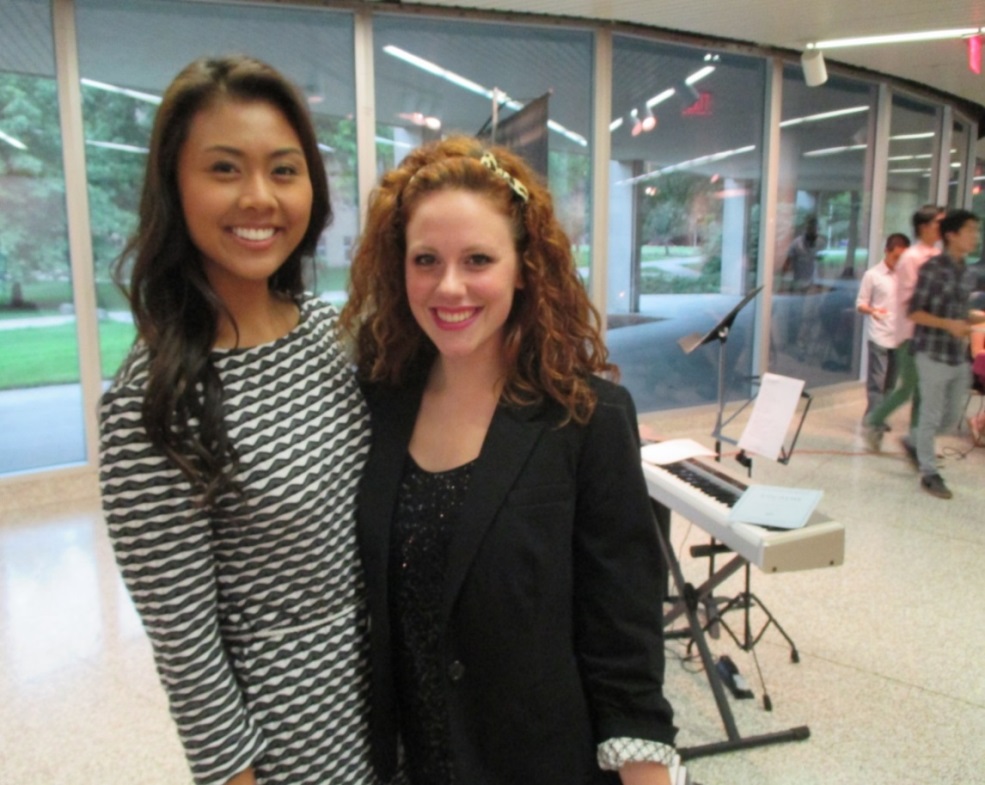 Ilana Cady
Music Performance, Piano

Will finish Bachelors at Andrews
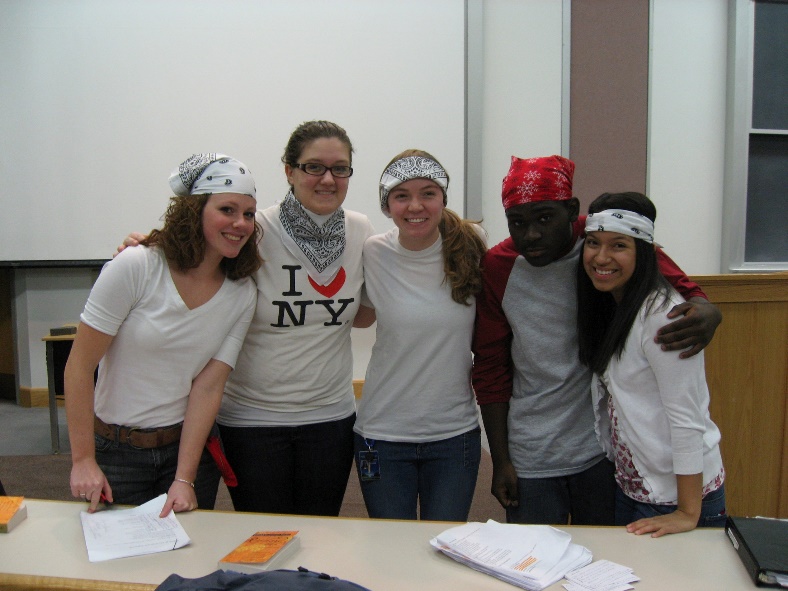 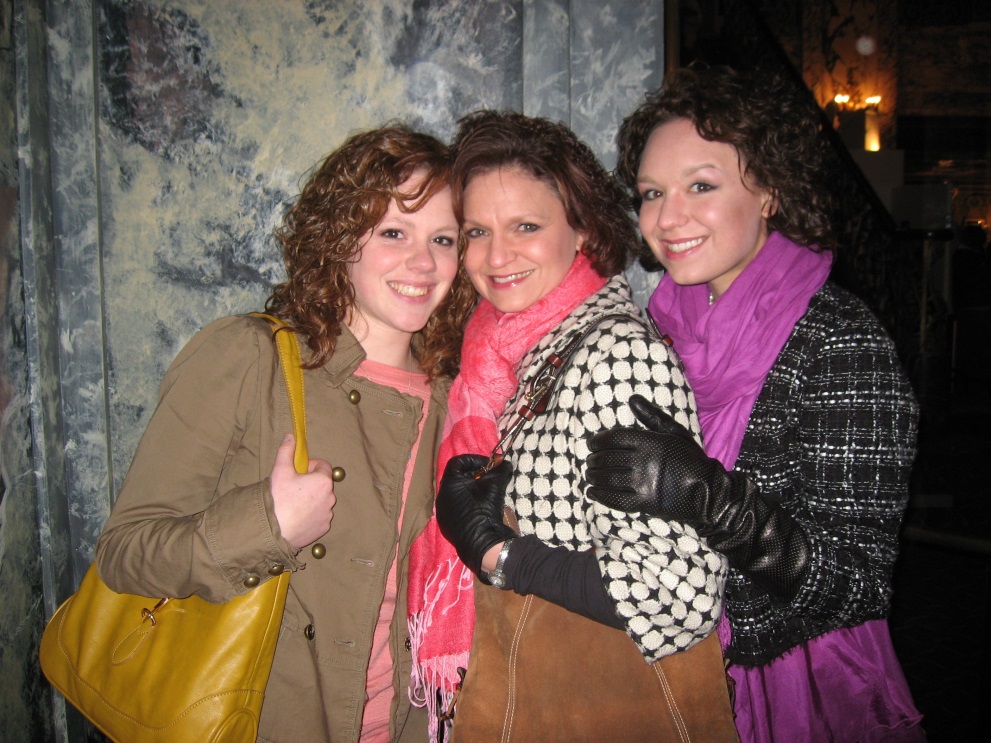 Matthew Chacko
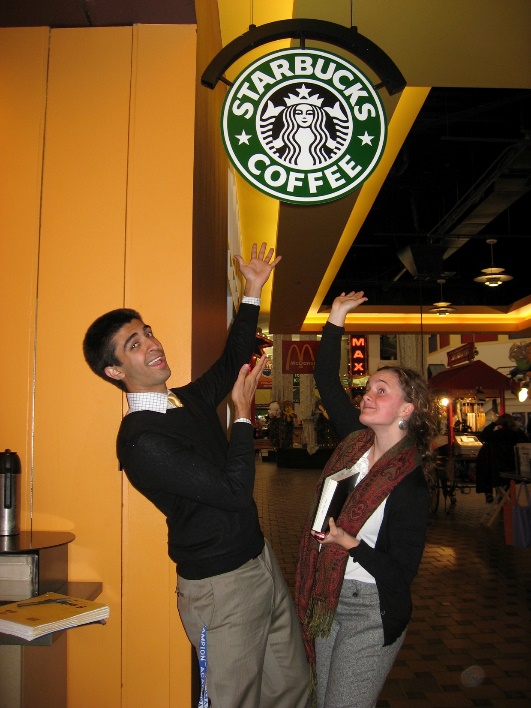 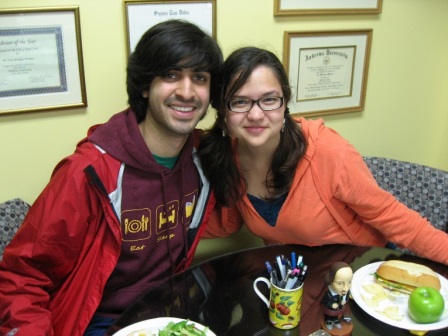 English and Biology 

Minor in Chemistry

Graduates May 2014

Accepted to MA in English at Syracuse University, Georgetown, Villanova, University of Washington, Washington State, University of Oregon, Ball State, Kent State, Fordham University, University of Kansas, and Rutgers-Camden

Will attend Syracuse University for MA in English with full funding
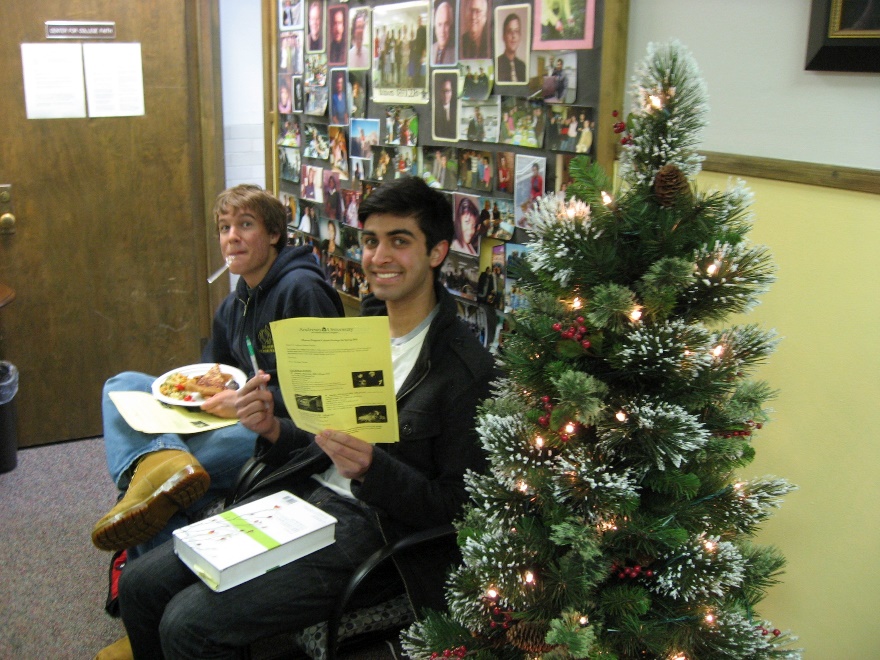 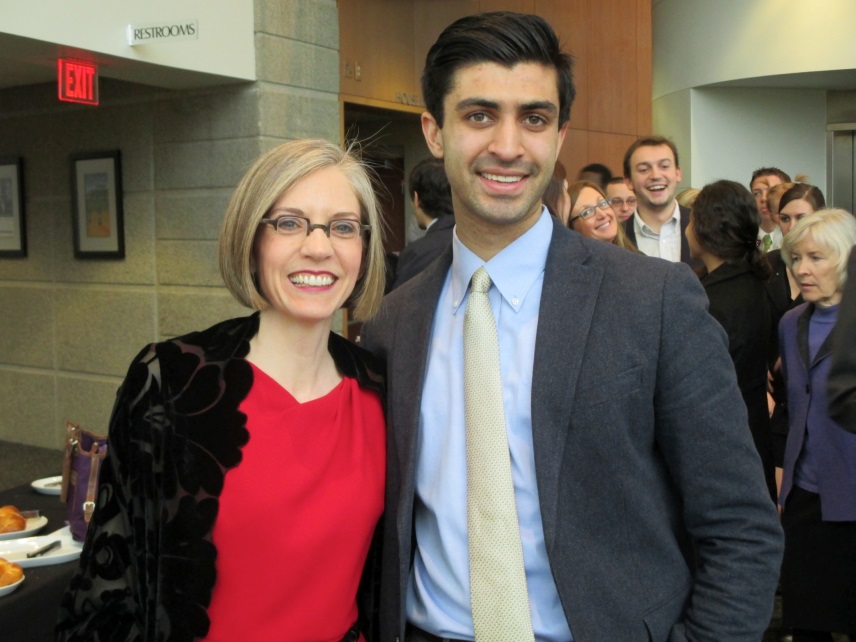 Kristin Chung
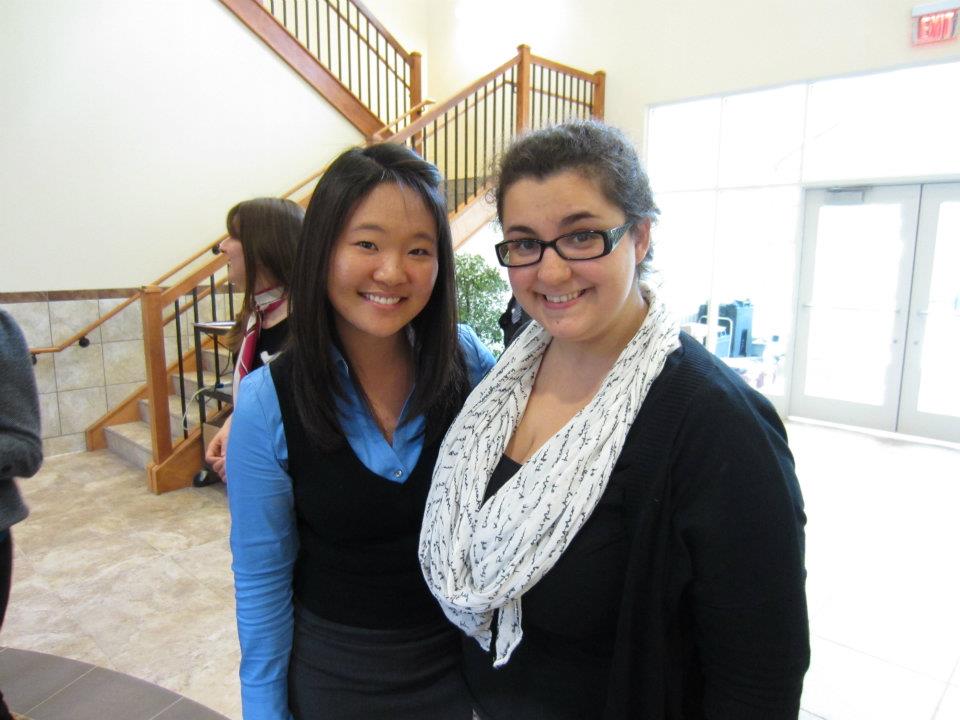 Biology, Biomedical concentration

Minor in Chemistry
Graduates May 2014
Accepted to Loma Linda University School of Medicine
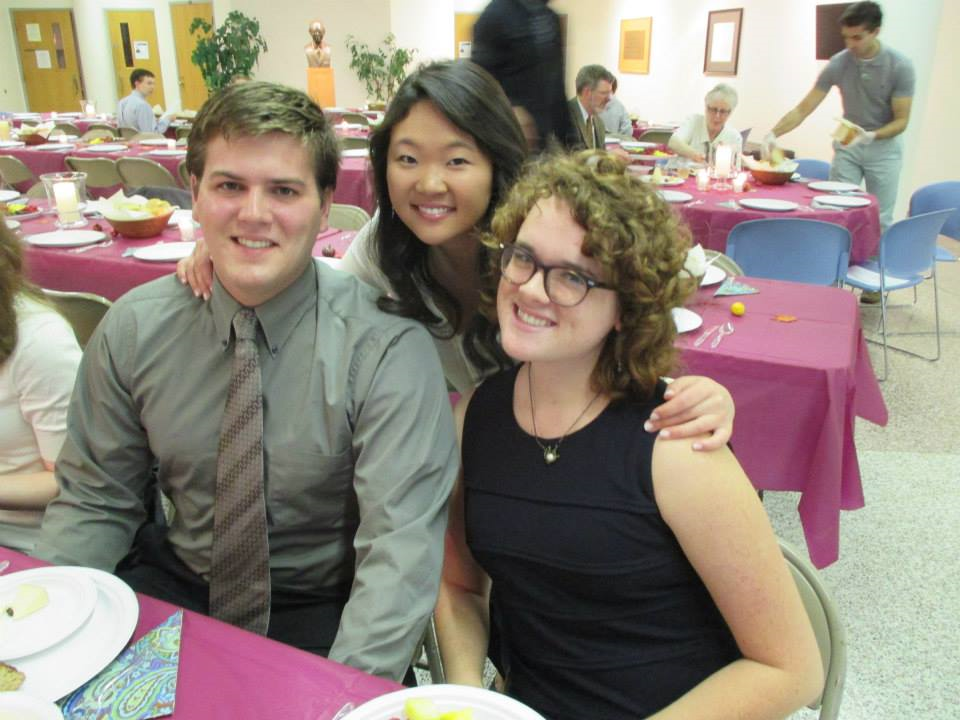 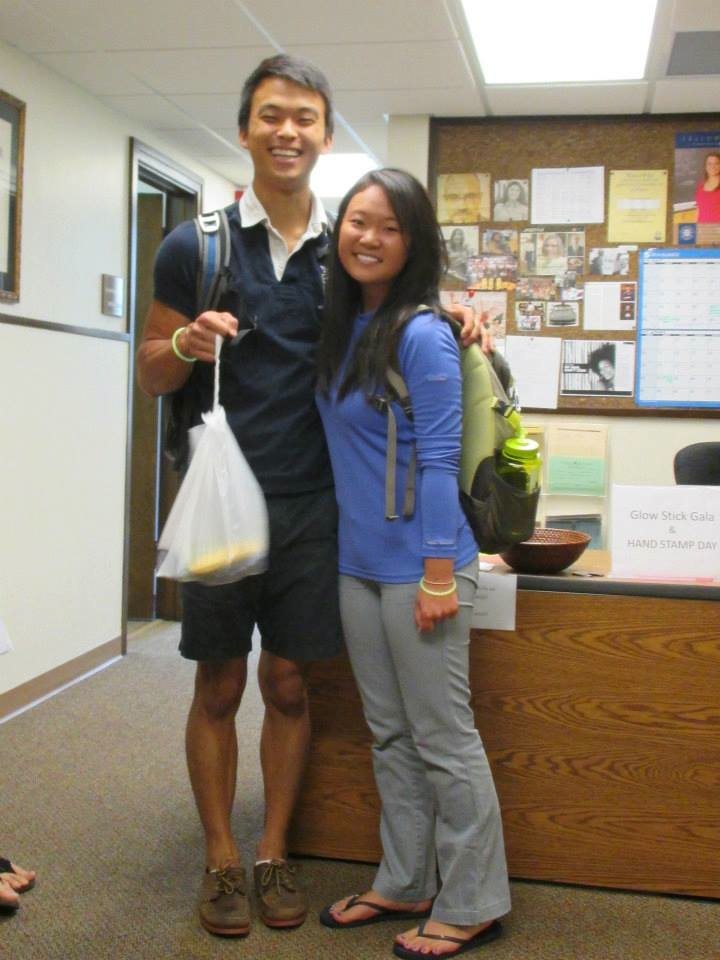 Stephen Erich
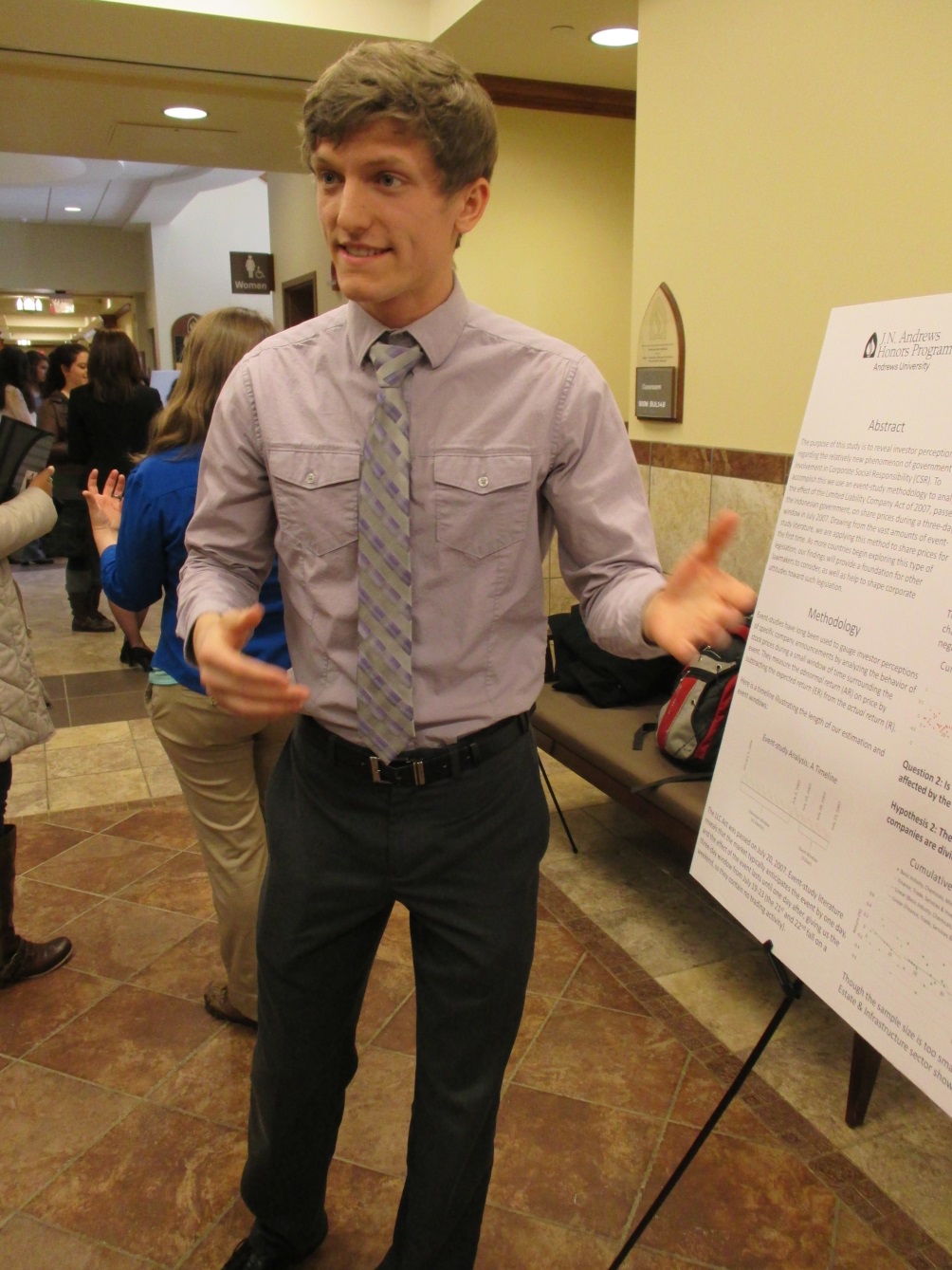 International Business

Graduates May 2014
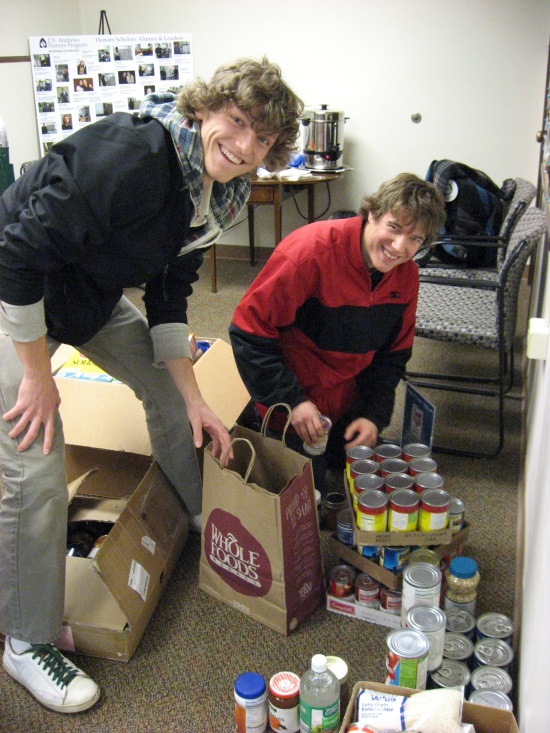 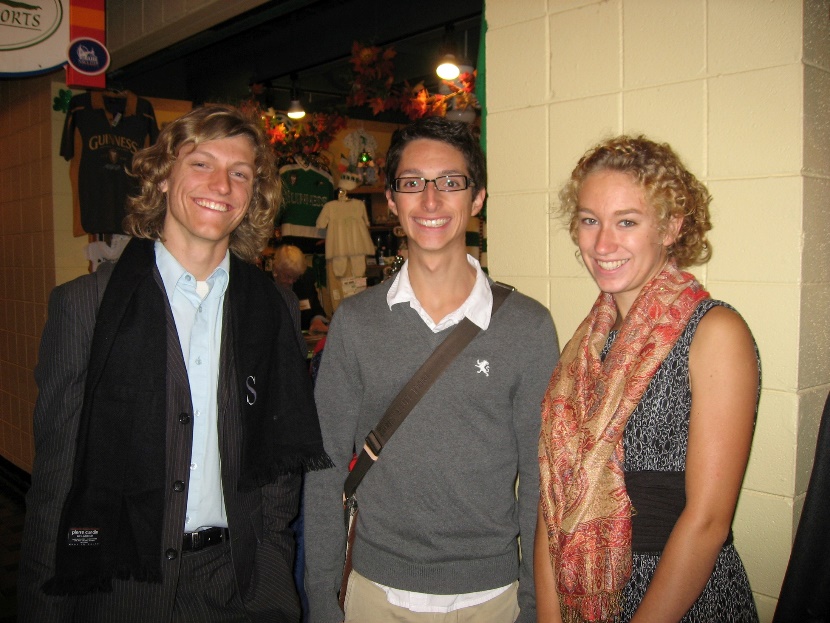 Philip Giddings
Biology, Biomedical concentration

Minor in Chemistry
Graduates May 2014
Accepted to Loma Linda School of Medicine (2015)
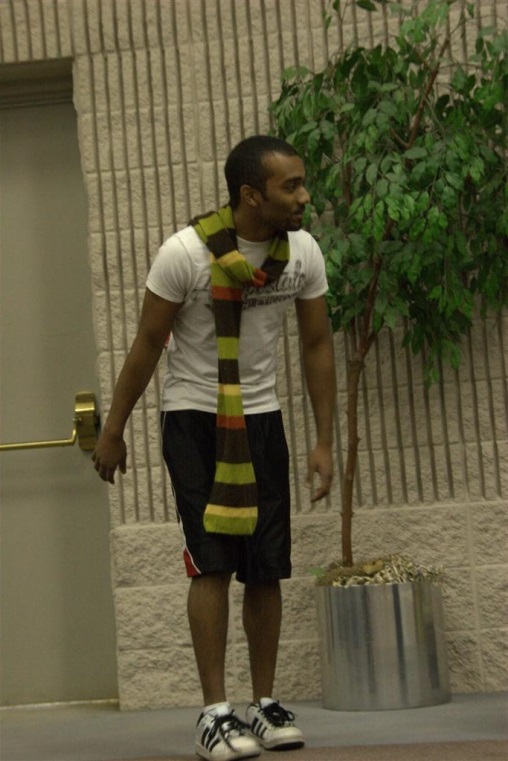 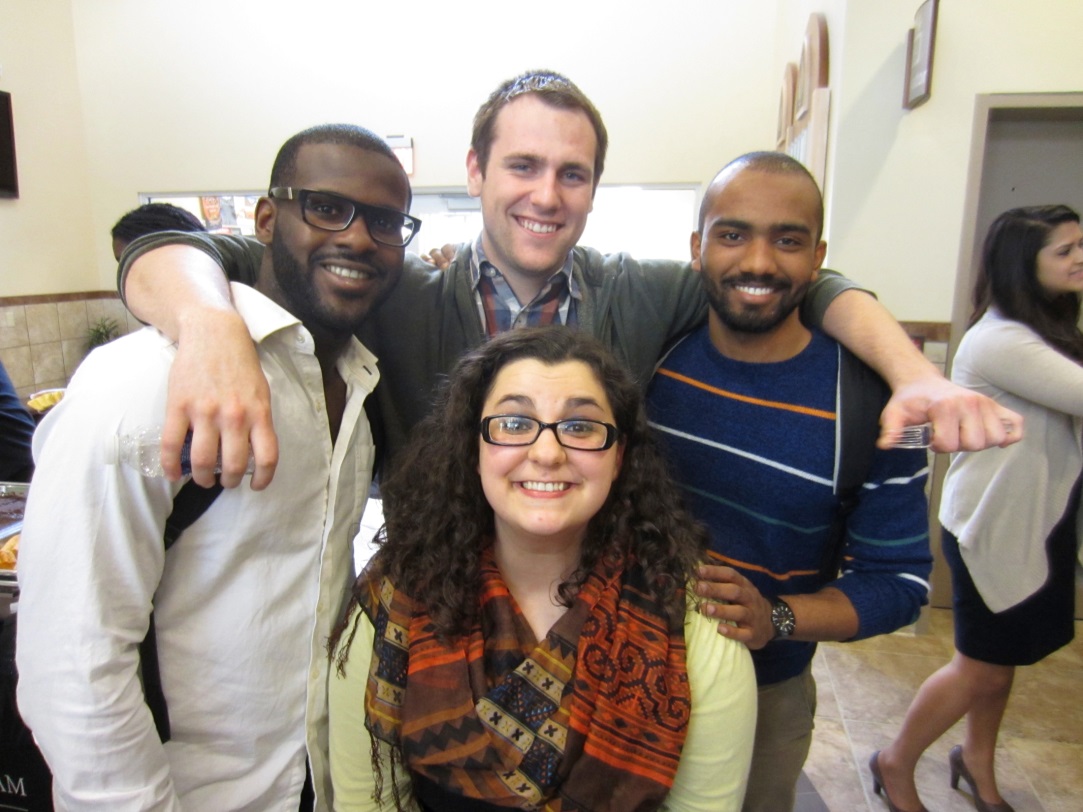 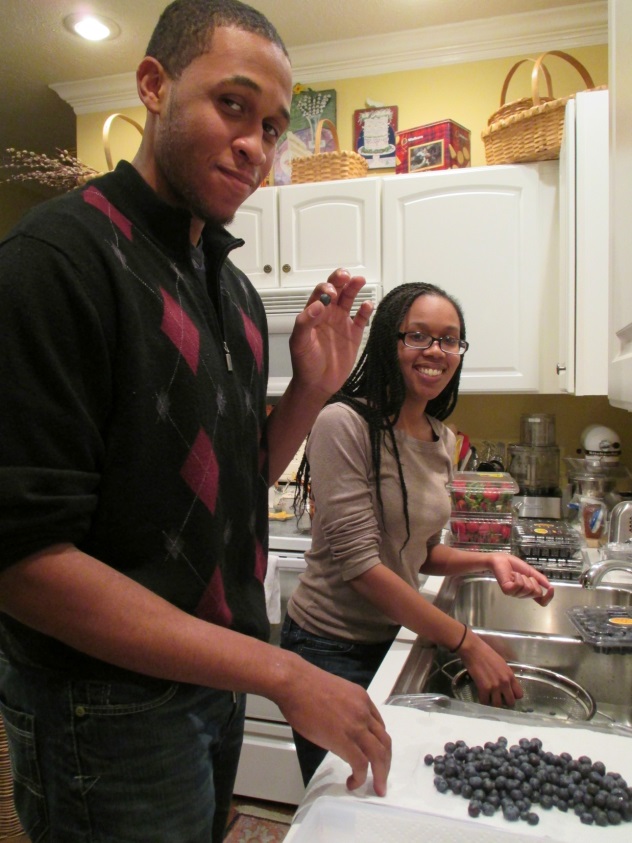 Givan Hinds
Pre-Physical Therapy

Minor in Fitness Education

Accepted to MPH Program at Loma Linda University
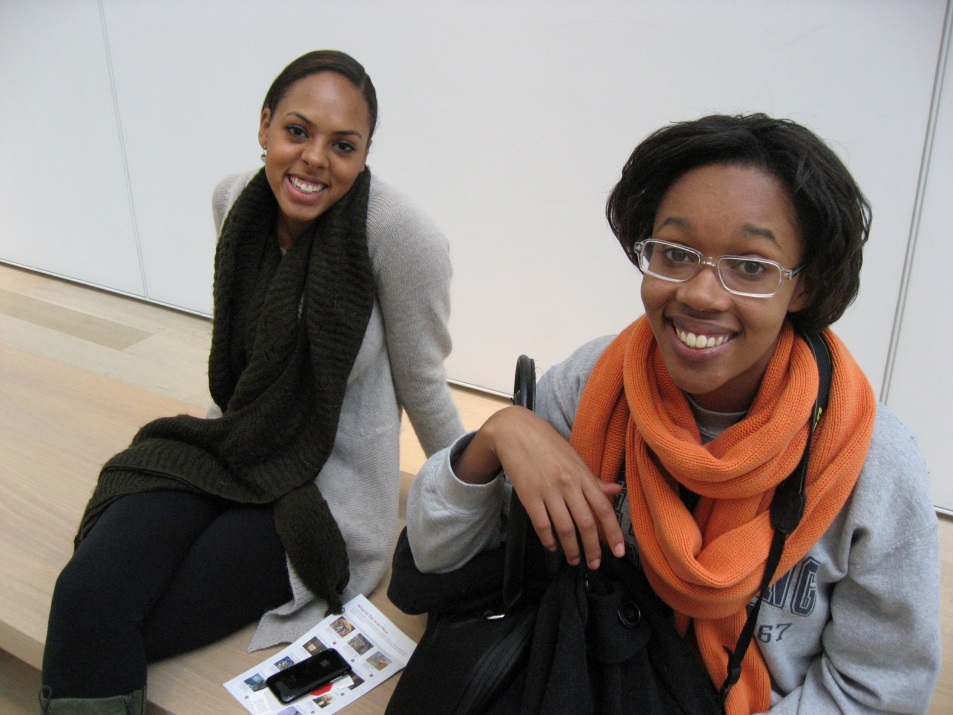 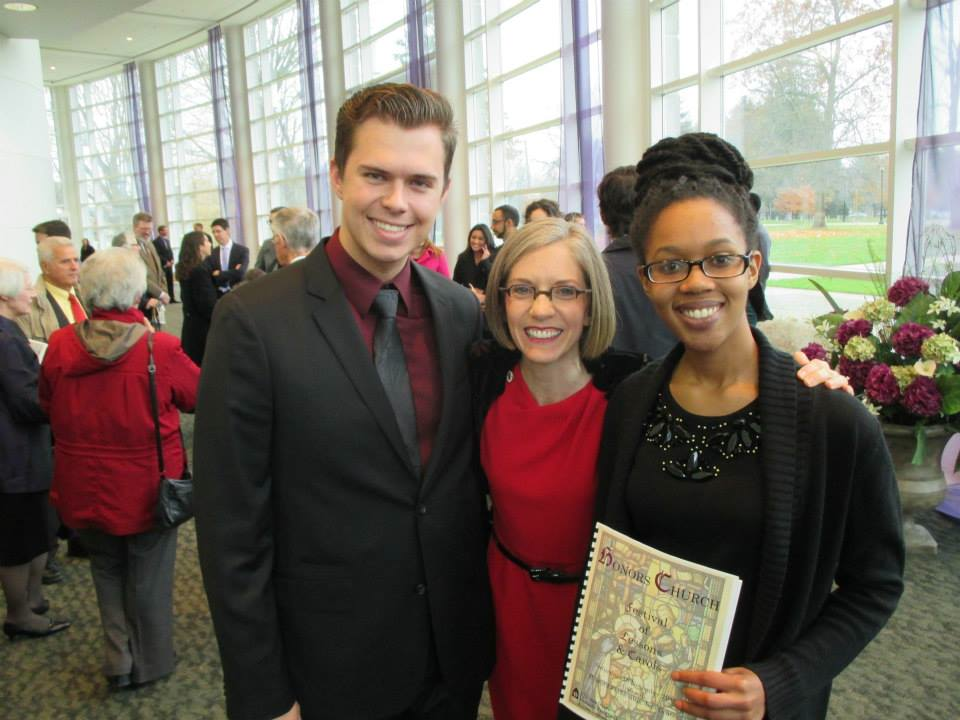 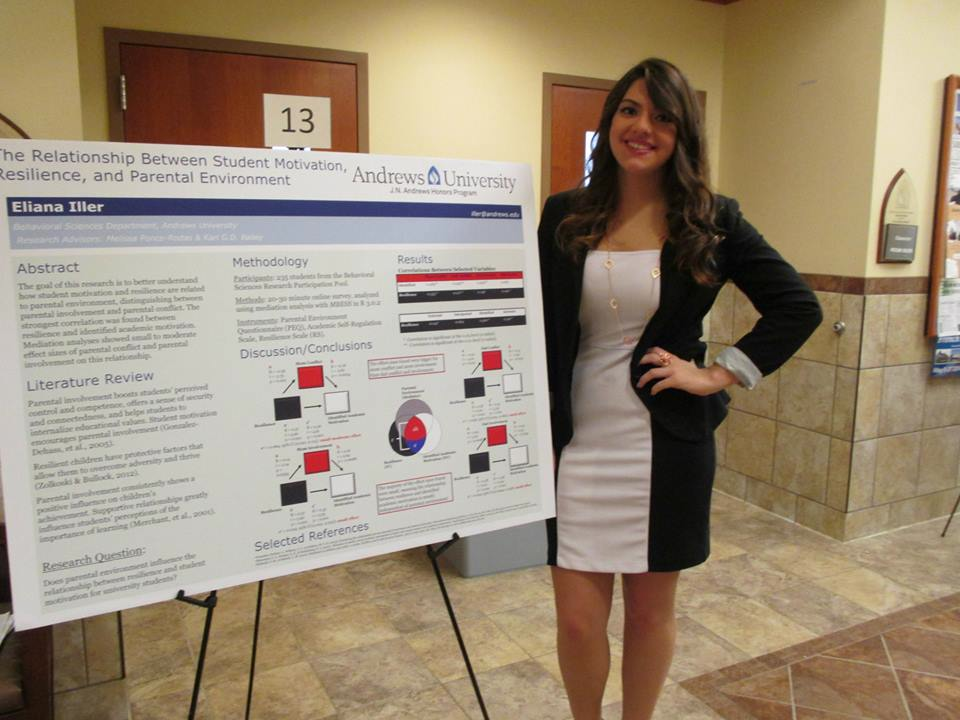 Eliana Iller
Psychology & Spanish for Translation

Graduates May 2014

Will work as an intern next year and then apply to PhD programs in Clinical Psychology
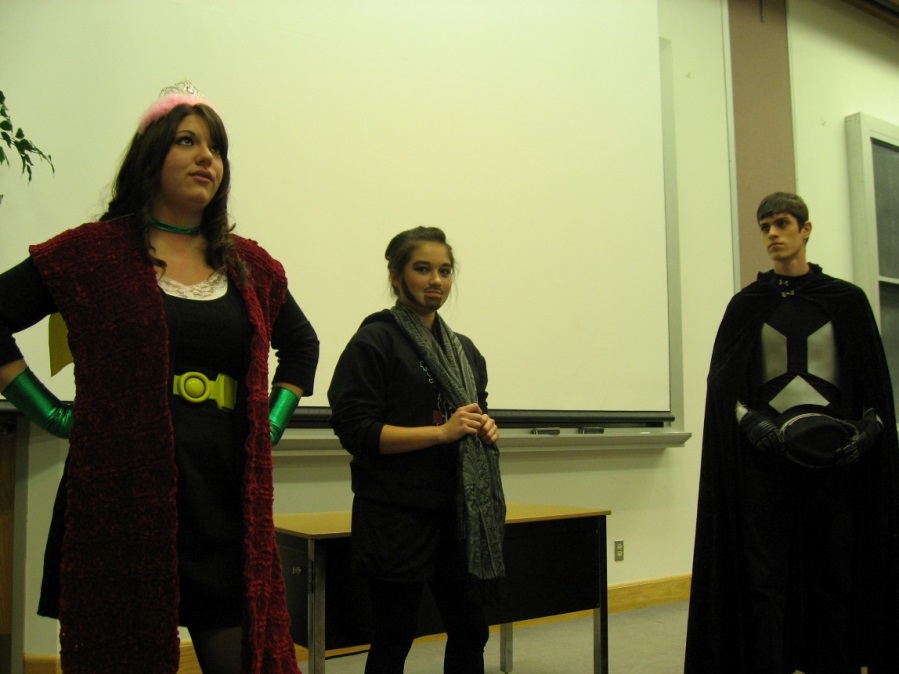 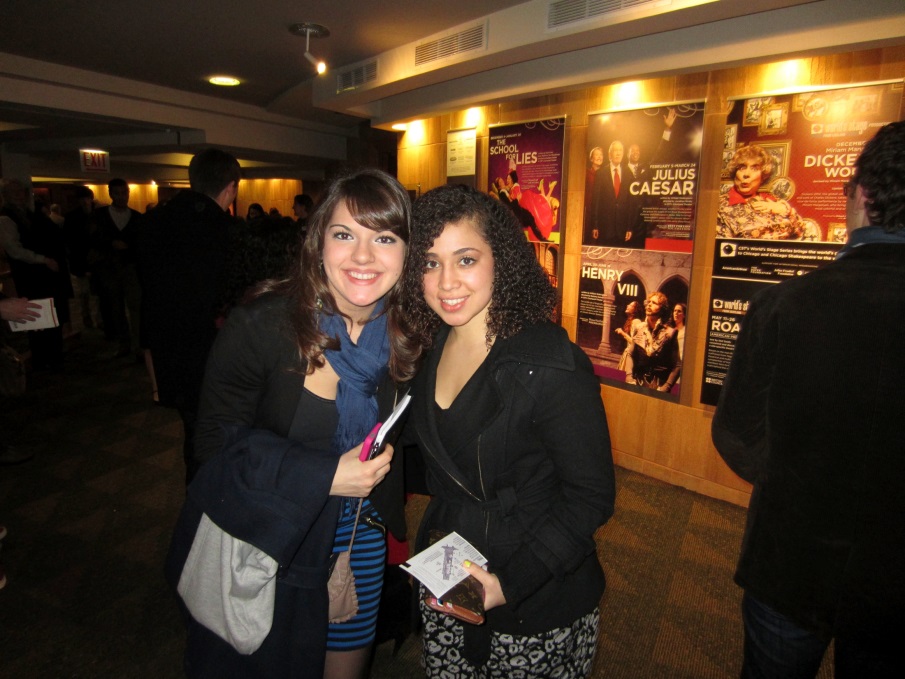 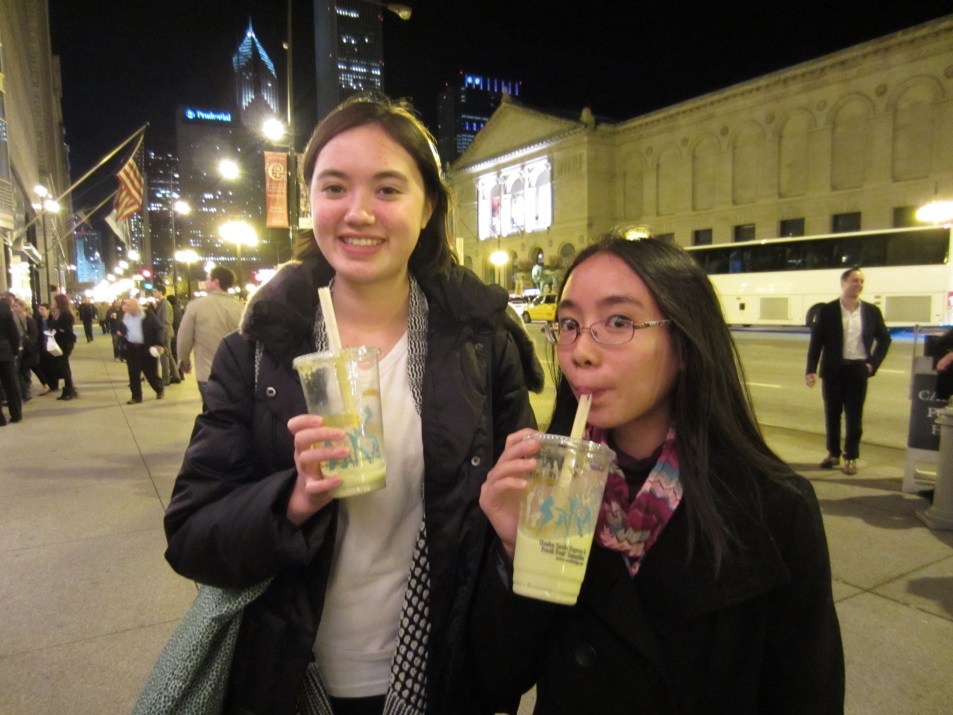 Michelle Imperio
Nutrition Science

Minor in Chemistry

Graduates May 2014

Accepted to Loma Linda University School of Medicine
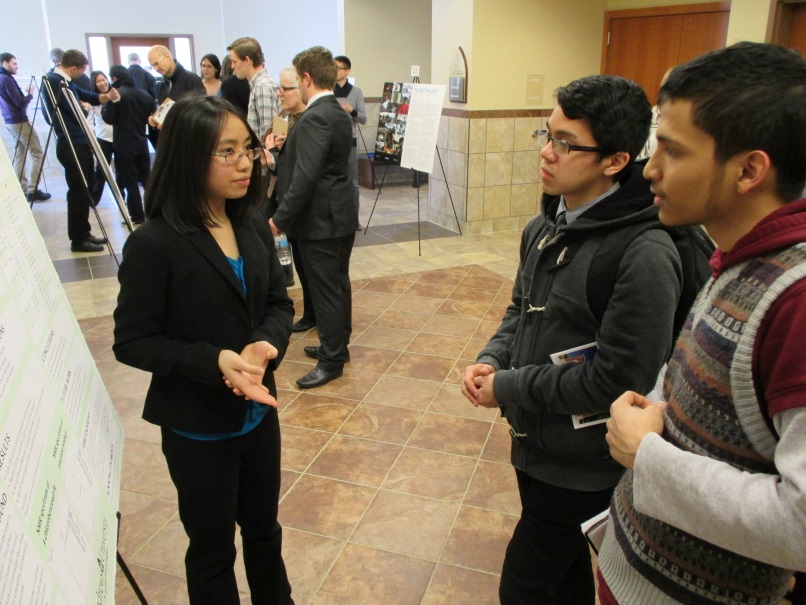 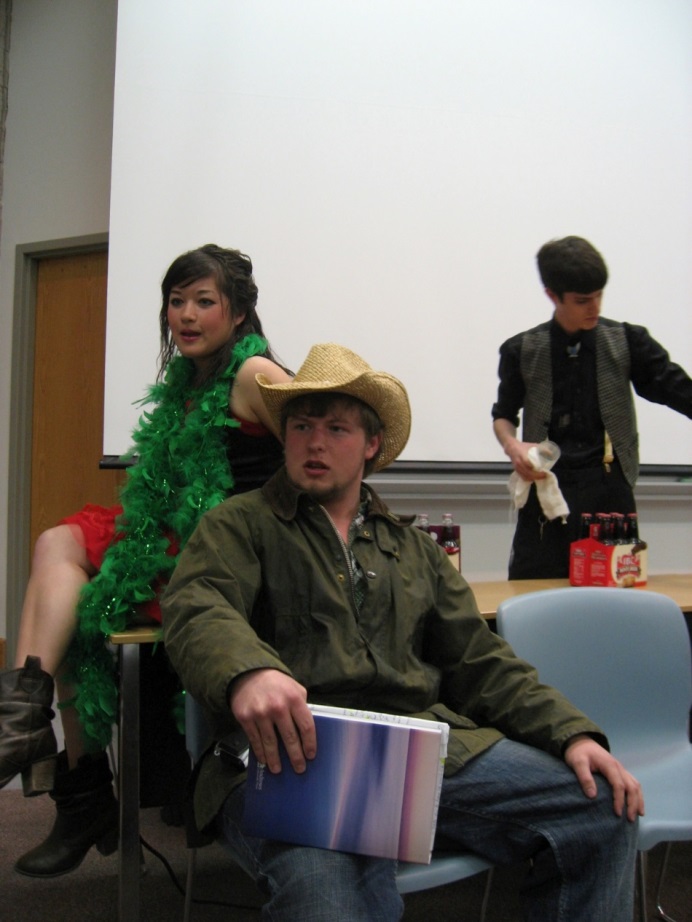 John Irvine
English, Literature concentration

Graduates Summer 2014

Plans to join the Royal Air Force and later attend law school
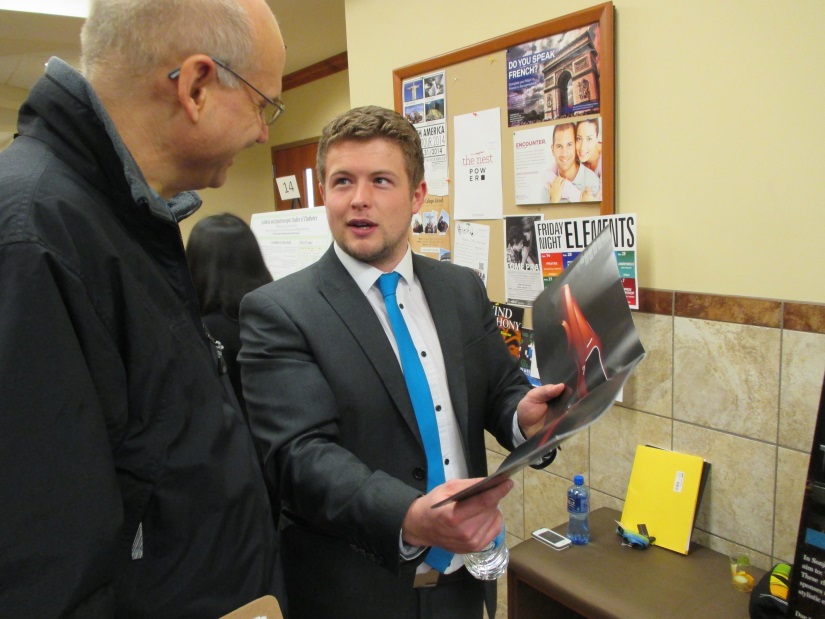 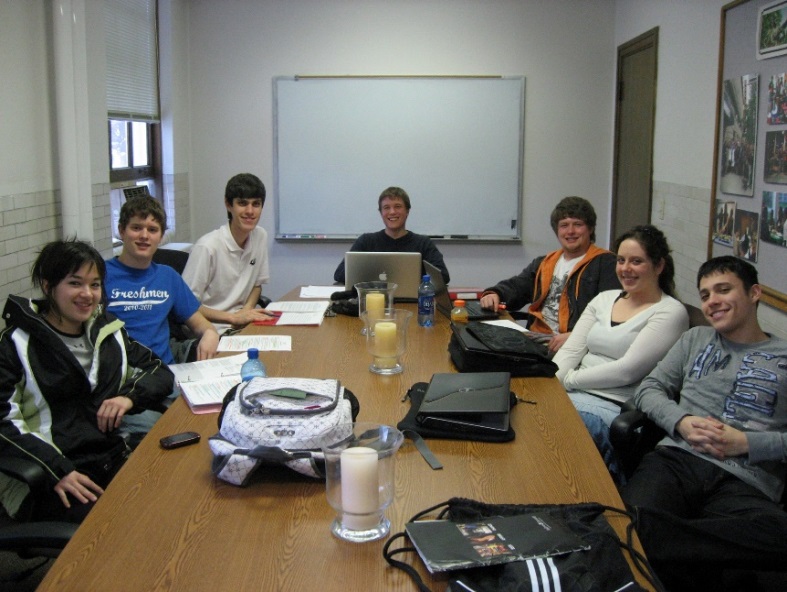 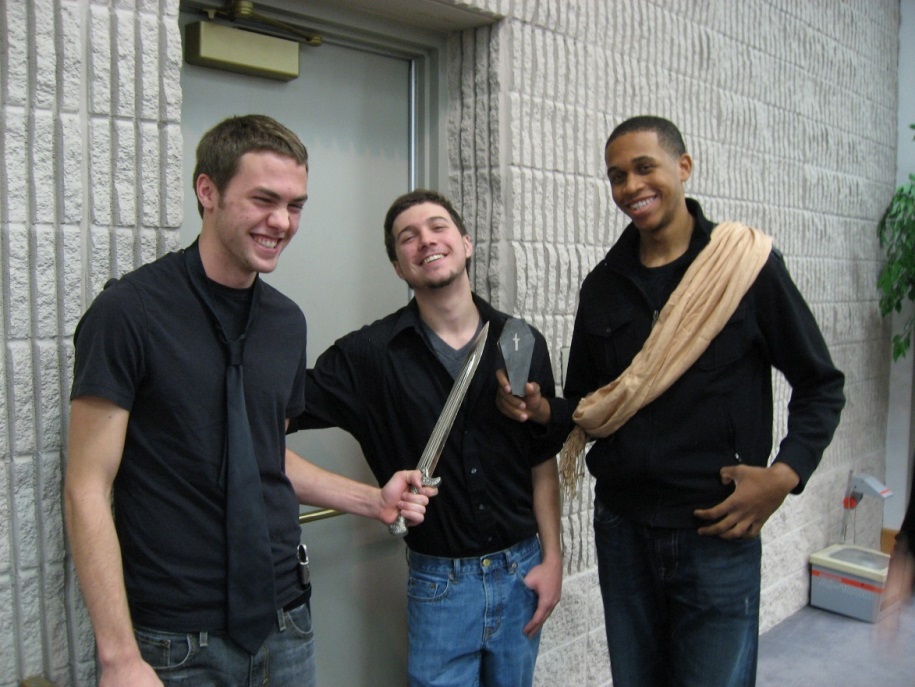 Mark Joslin
English, Writing concentration

Minor in History 
Accepted to law school at Michigan State University (with substantial funding)
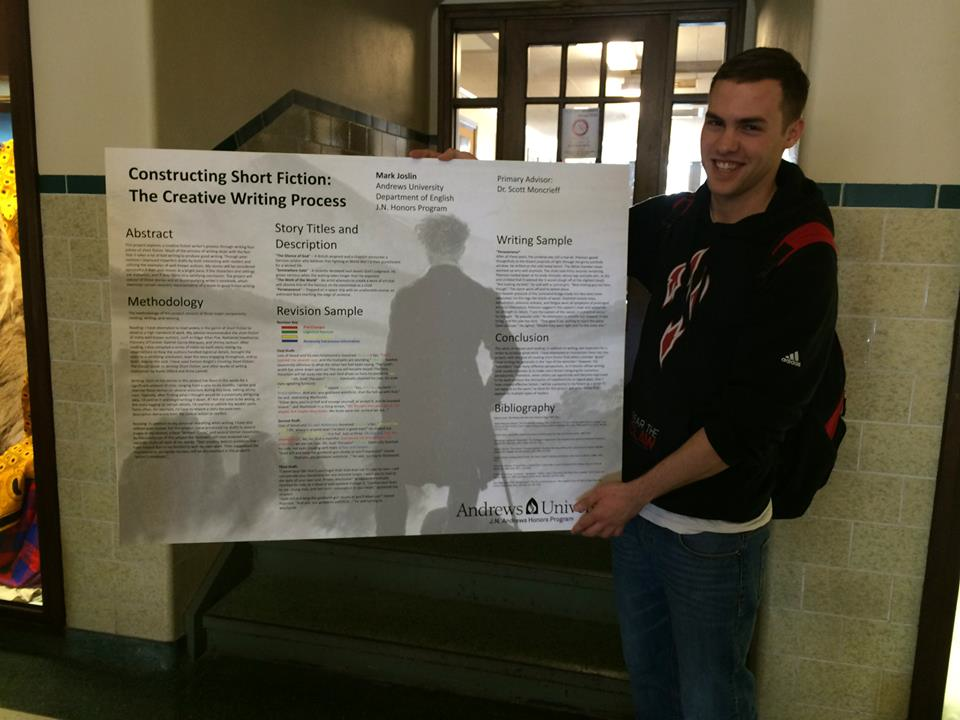 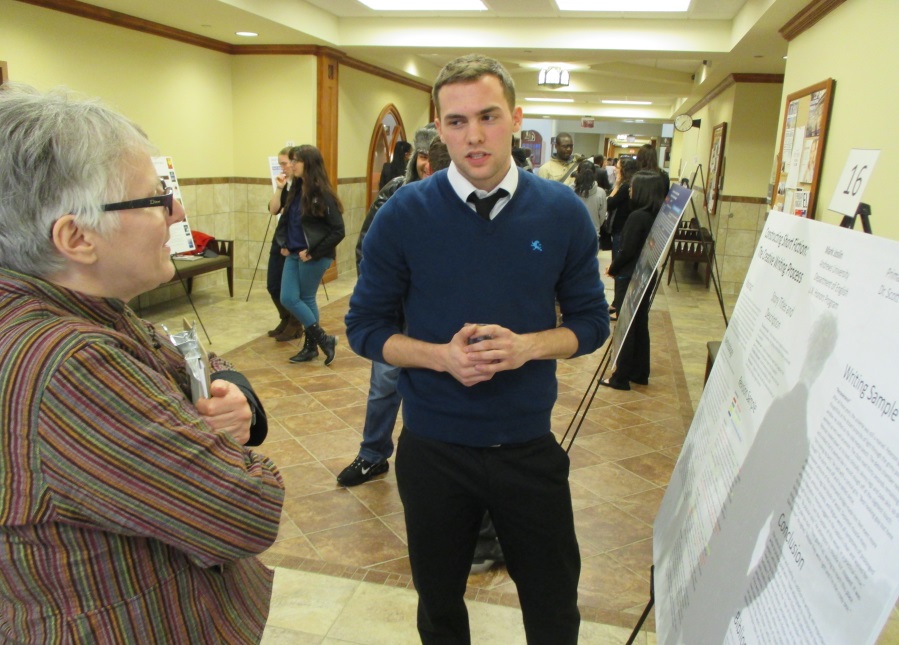 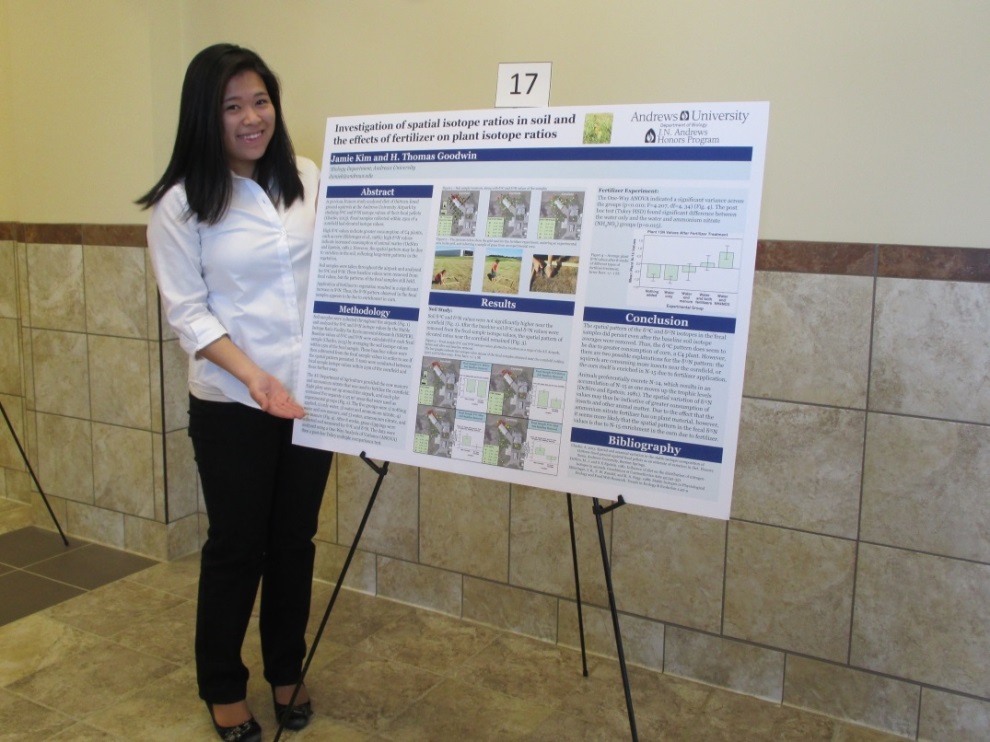 Jamie Kim
Biology, Neuroscience concentration

Minor in Chemistry

Graduates May 2014

Accepted to Loma Linda University School of Dentistry
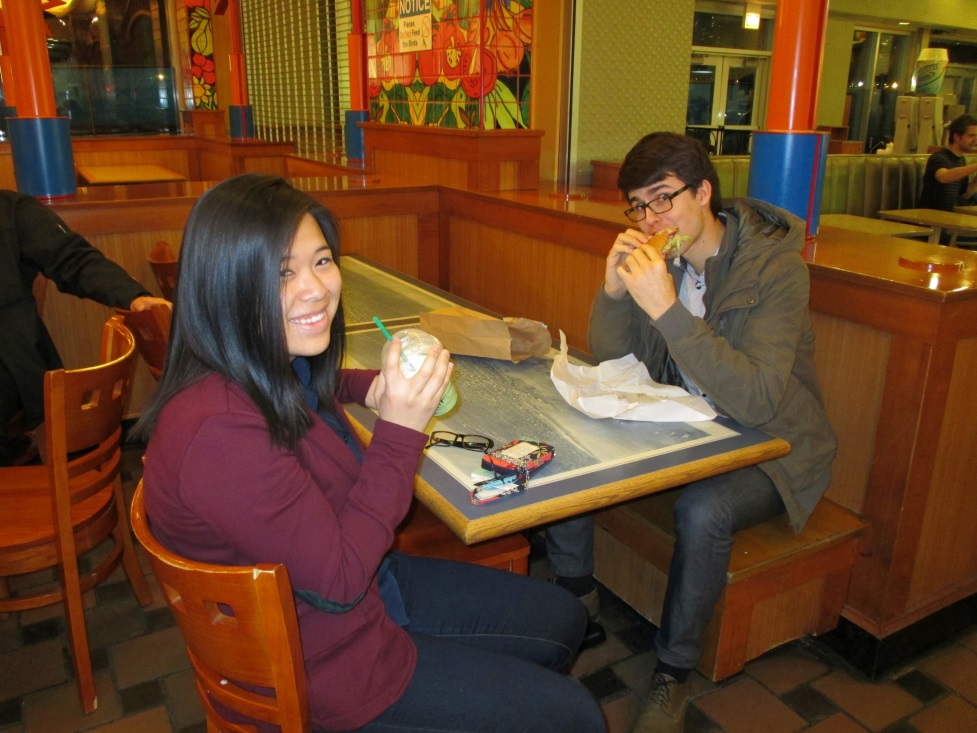 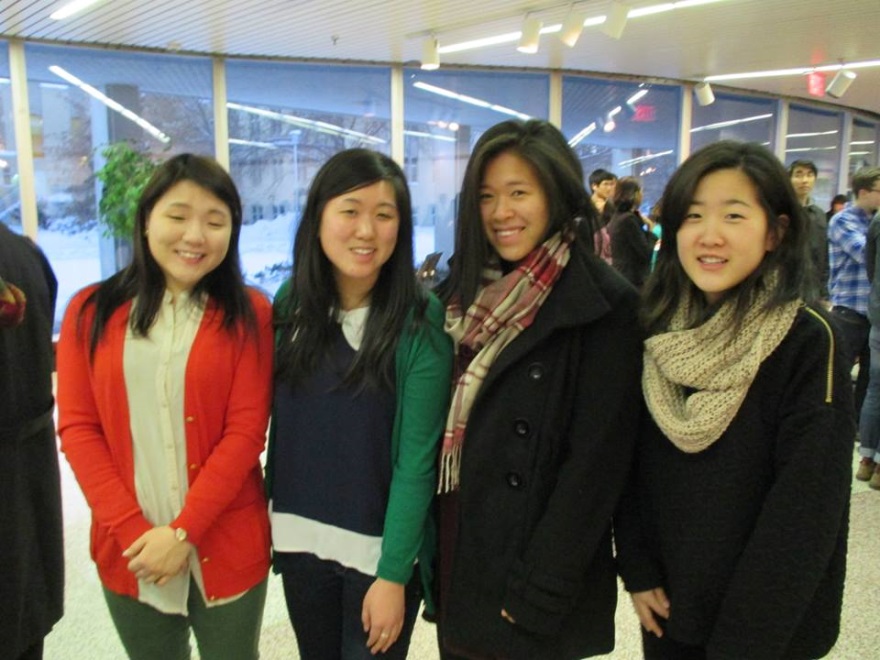 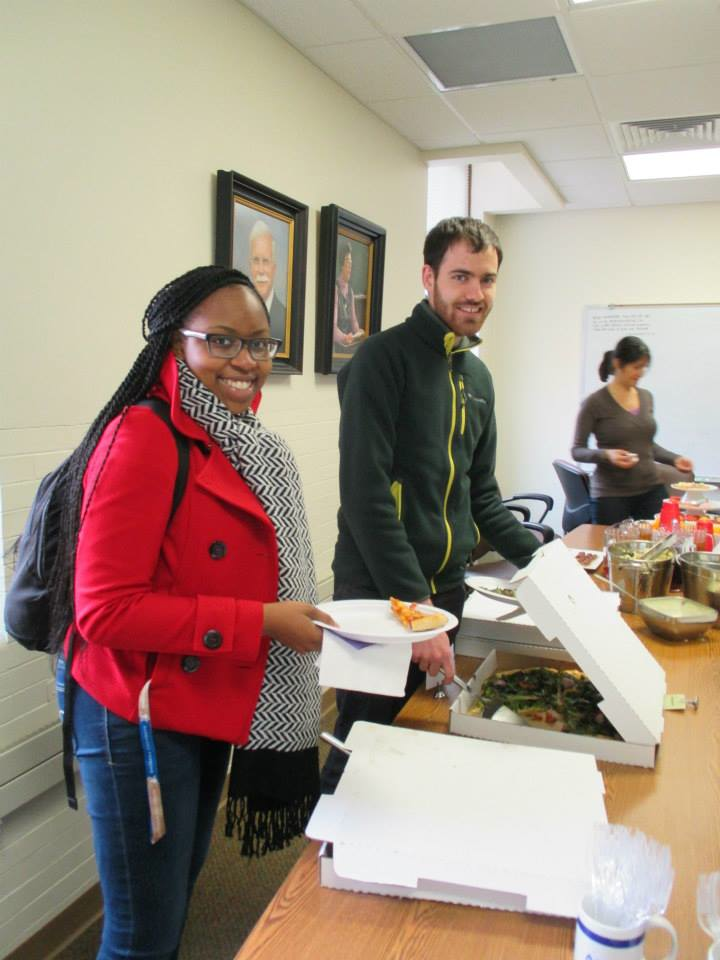 Travis King
Dietetics 

Graduates May 2014

Will serve as a Dietetic Intern at Spectrum Health in Grand Rapids, MI
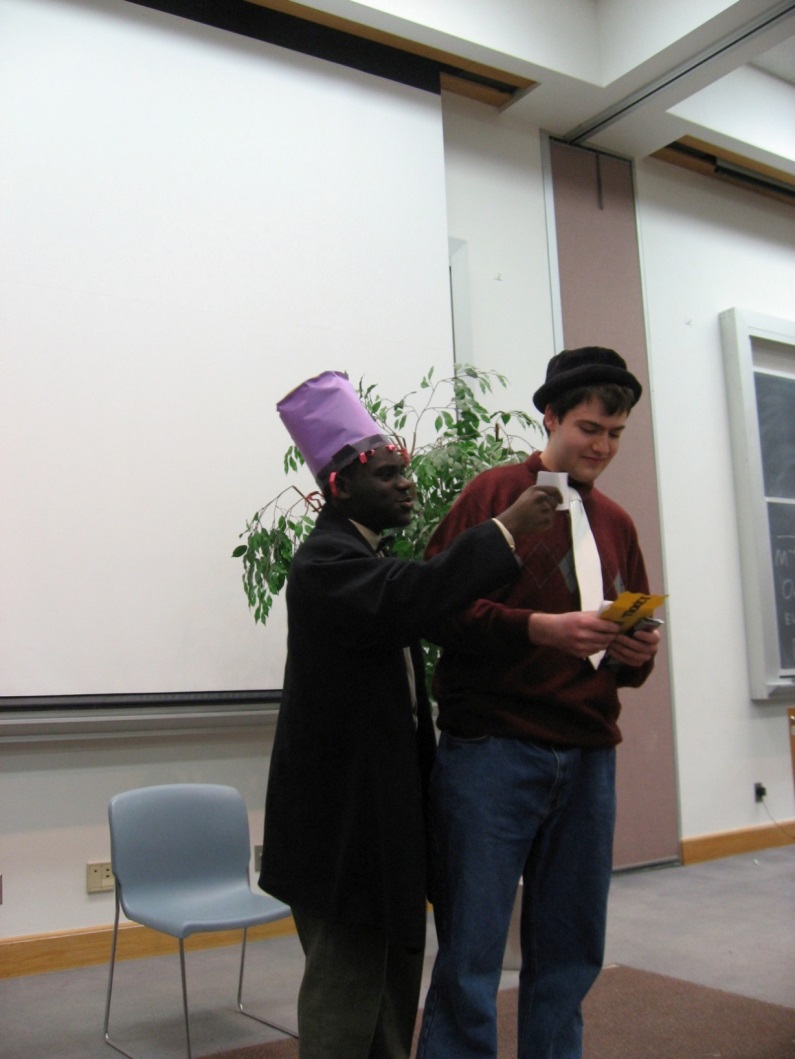 Chelsea Lake
Music

Graduates May 2014 

Plans to attend graduate school in music history
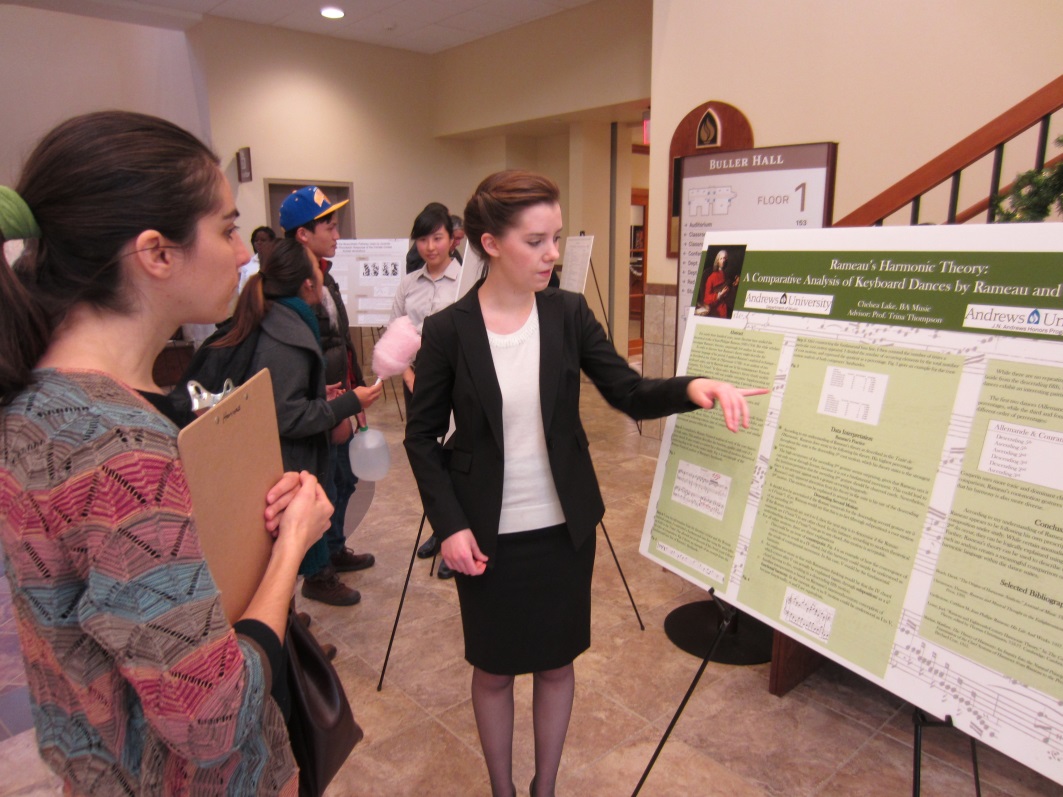 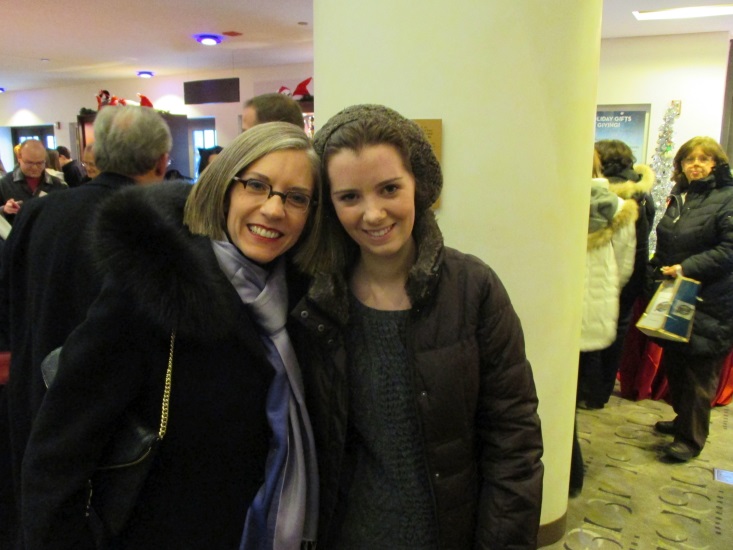 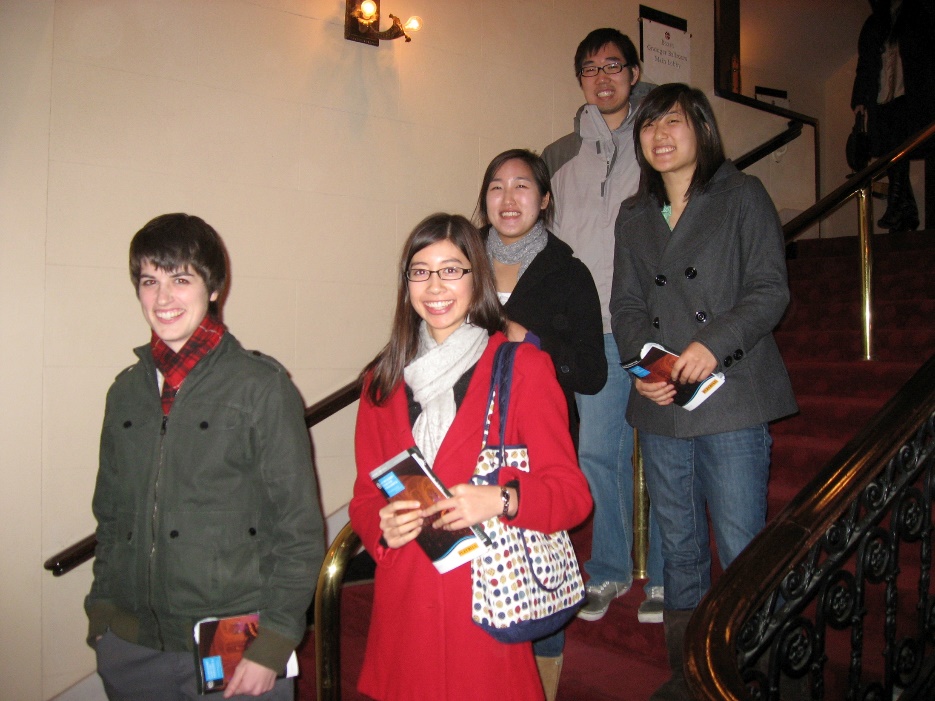 Christine Lee
Biology, Biomedical concentration

Minor in Chemistry

Graduates May 2014

Accepted to Loma Linda University School of Medicine
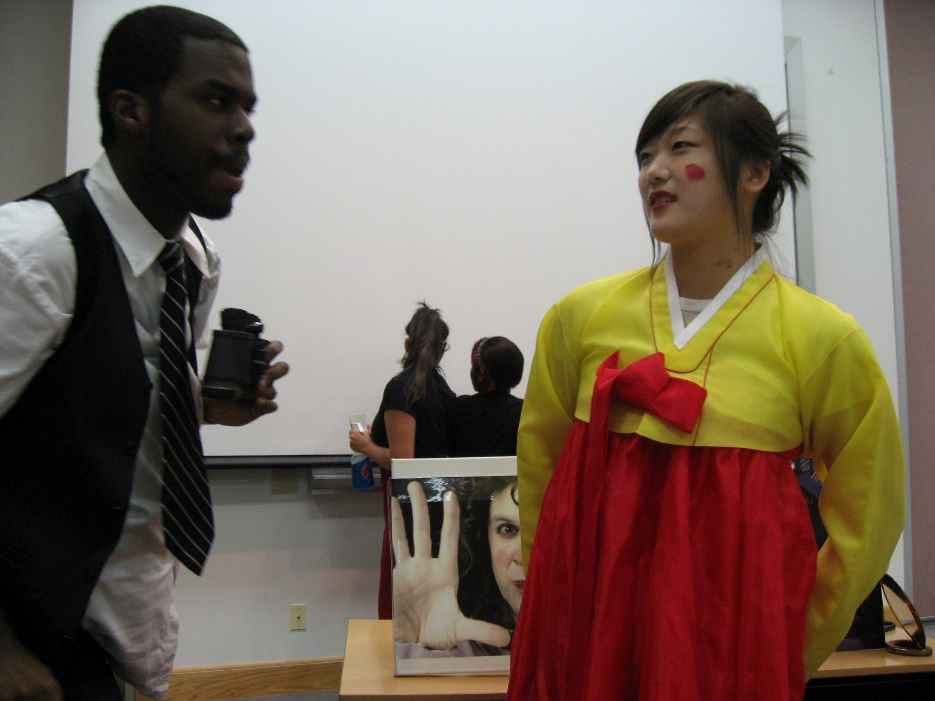 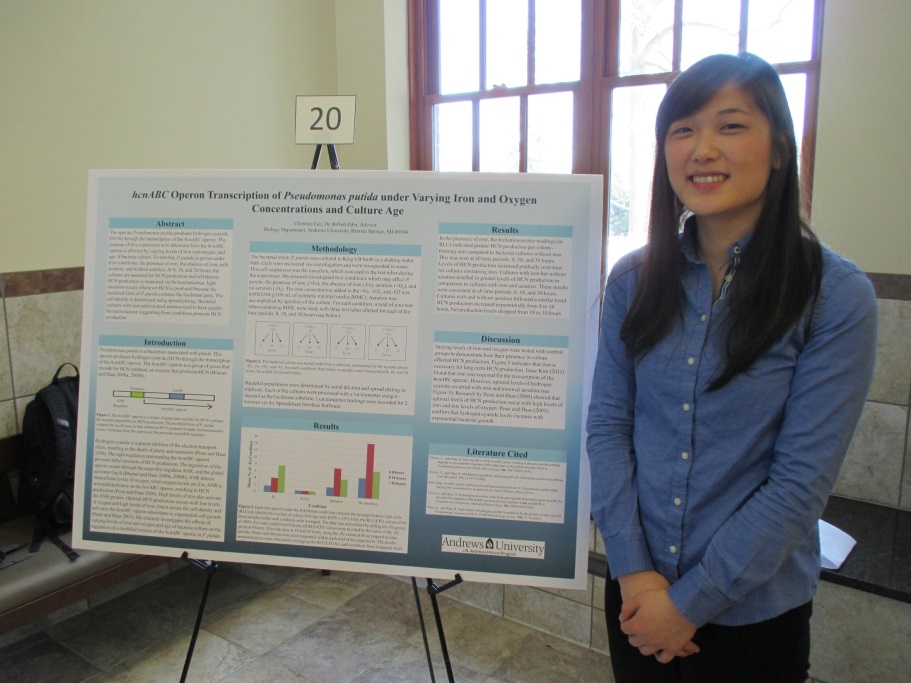 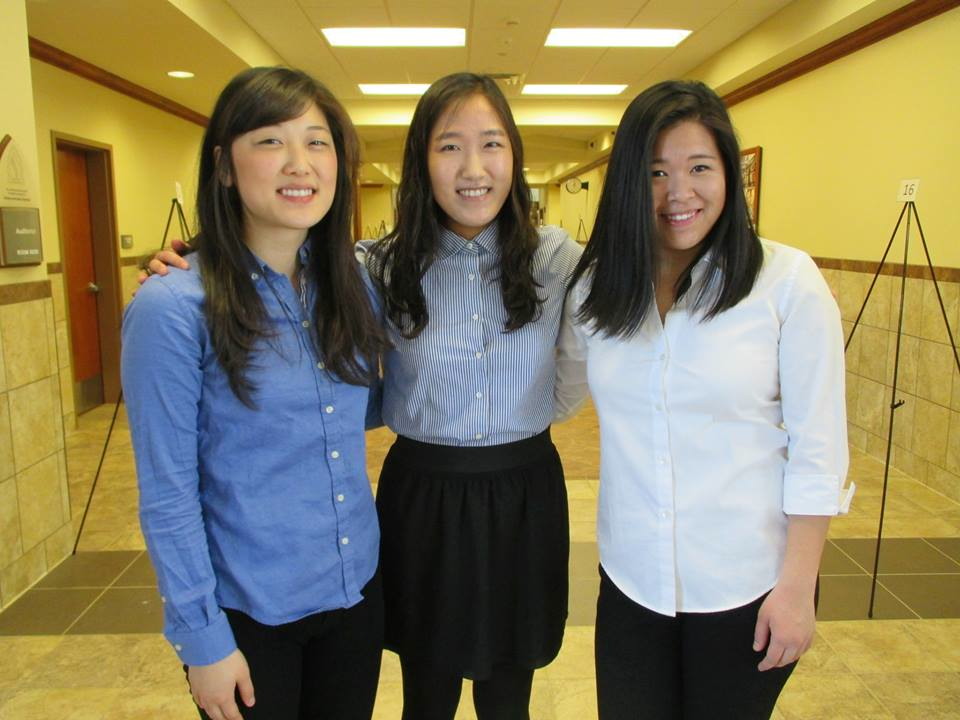 Lynda Lee
Art, Visual Art concentration, Pre-Dent

Minor in Chemistry

Graduates May 2014

Accepted to Loma Linda University School of Dentistry
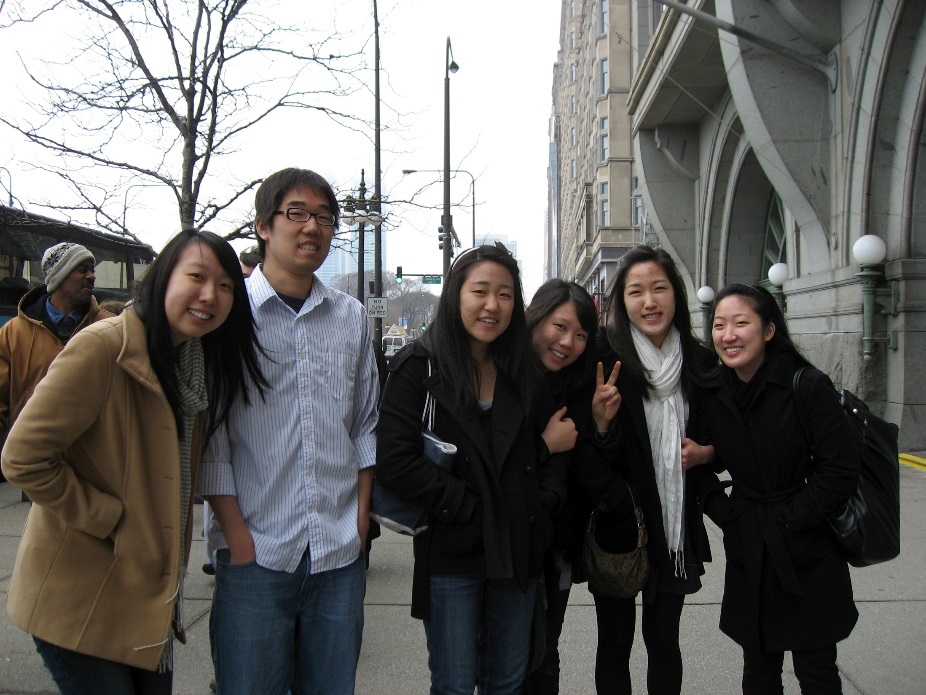 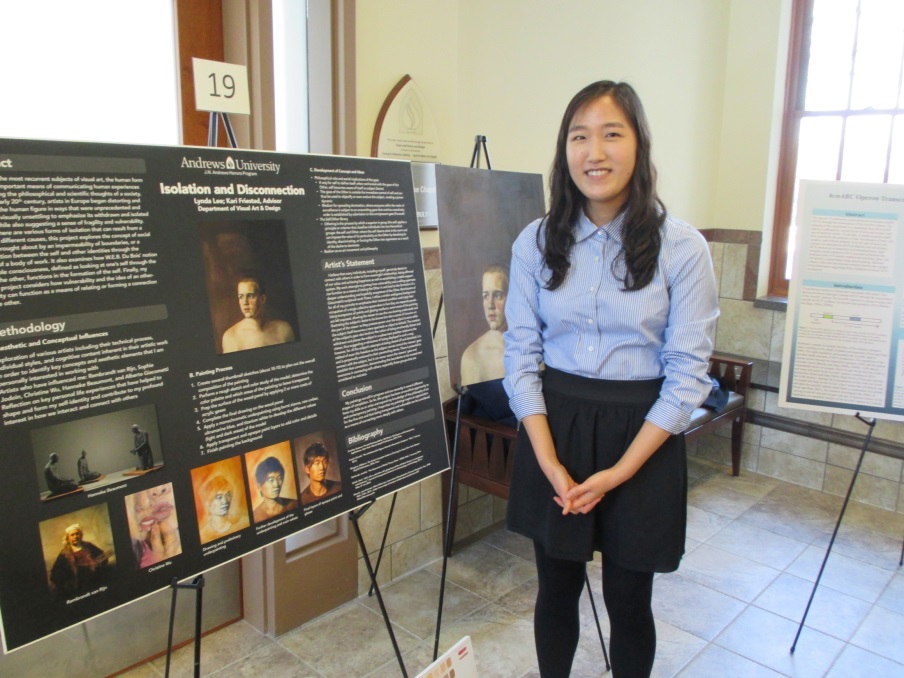 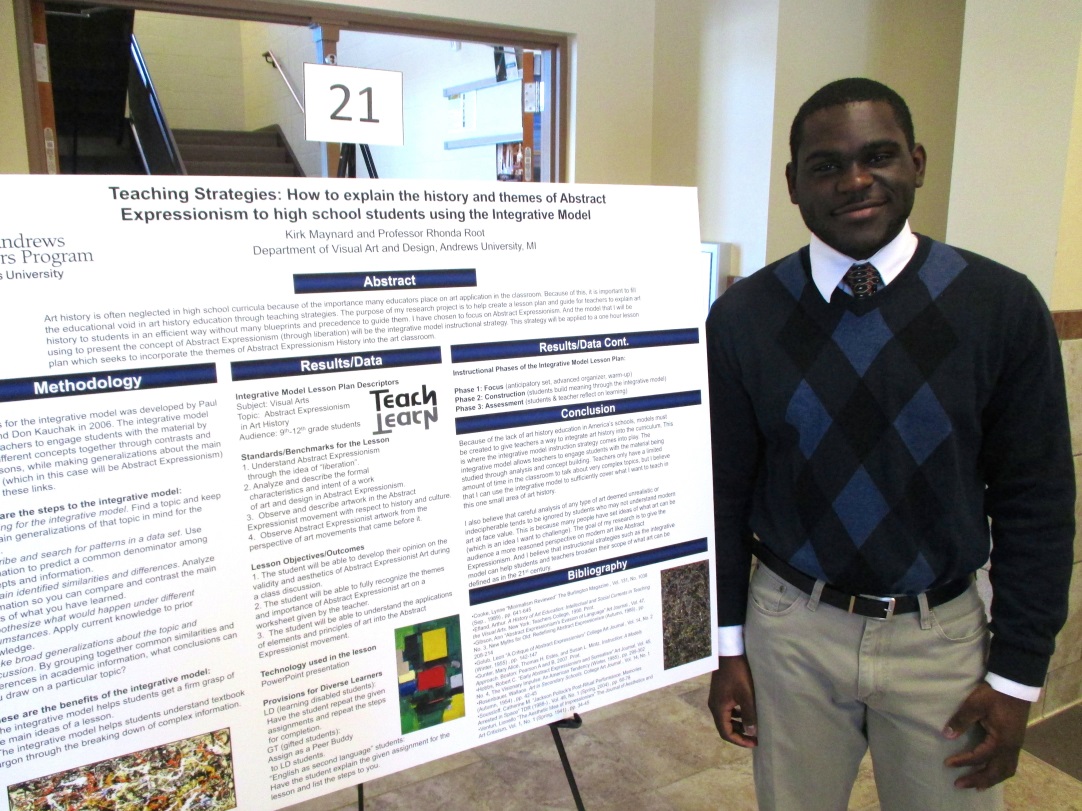 Kirk Maynard
Visual Arts Education, Secondary Certification
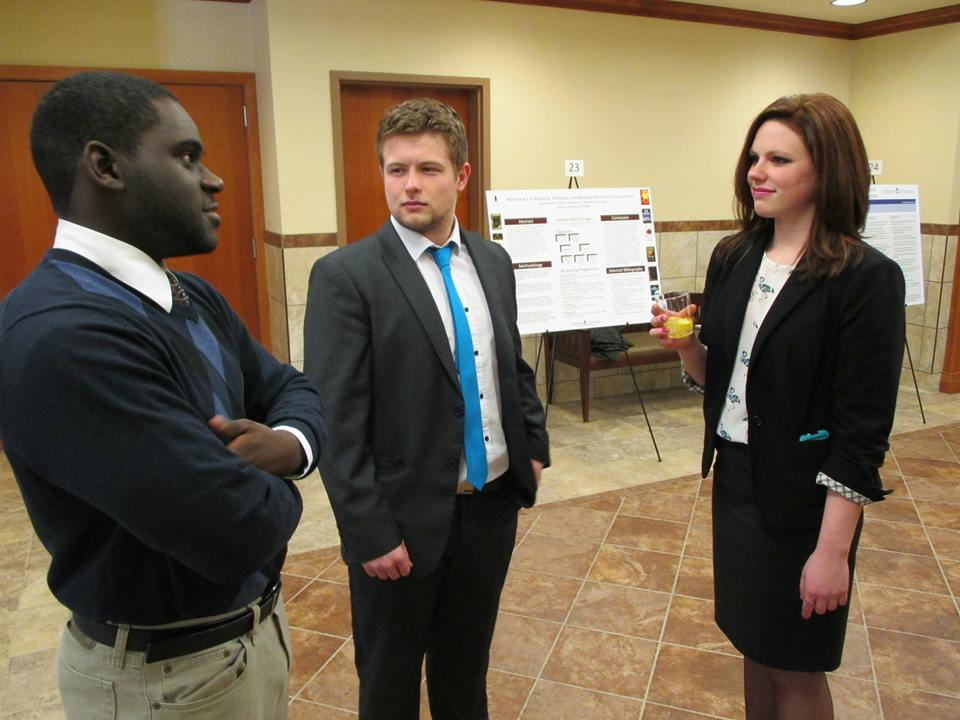 Ivan Ruiz
Visual Communication, Graphic Design emphasis

Graduates May 2014

Will work as a graphic designer at Thesis, Inc.
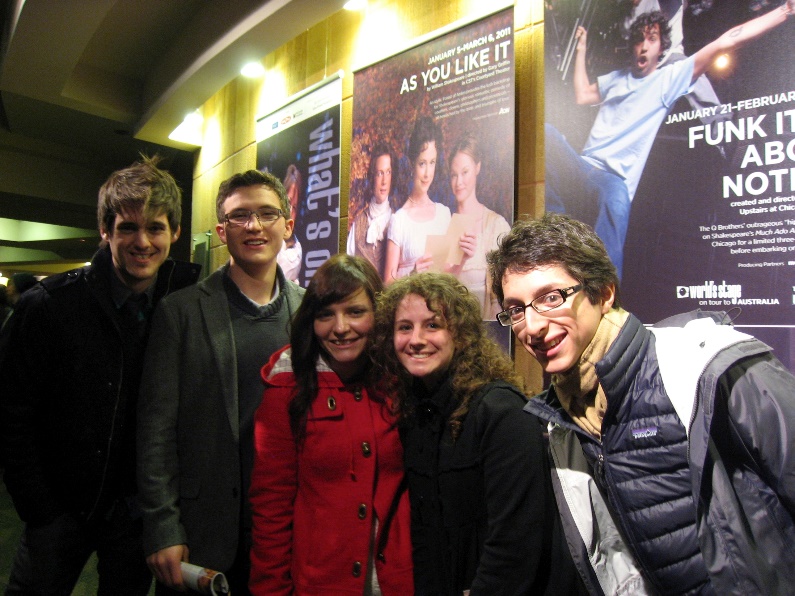 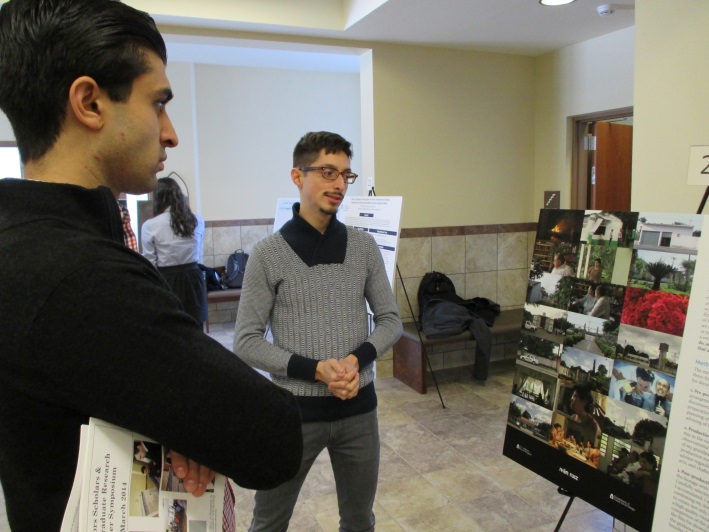 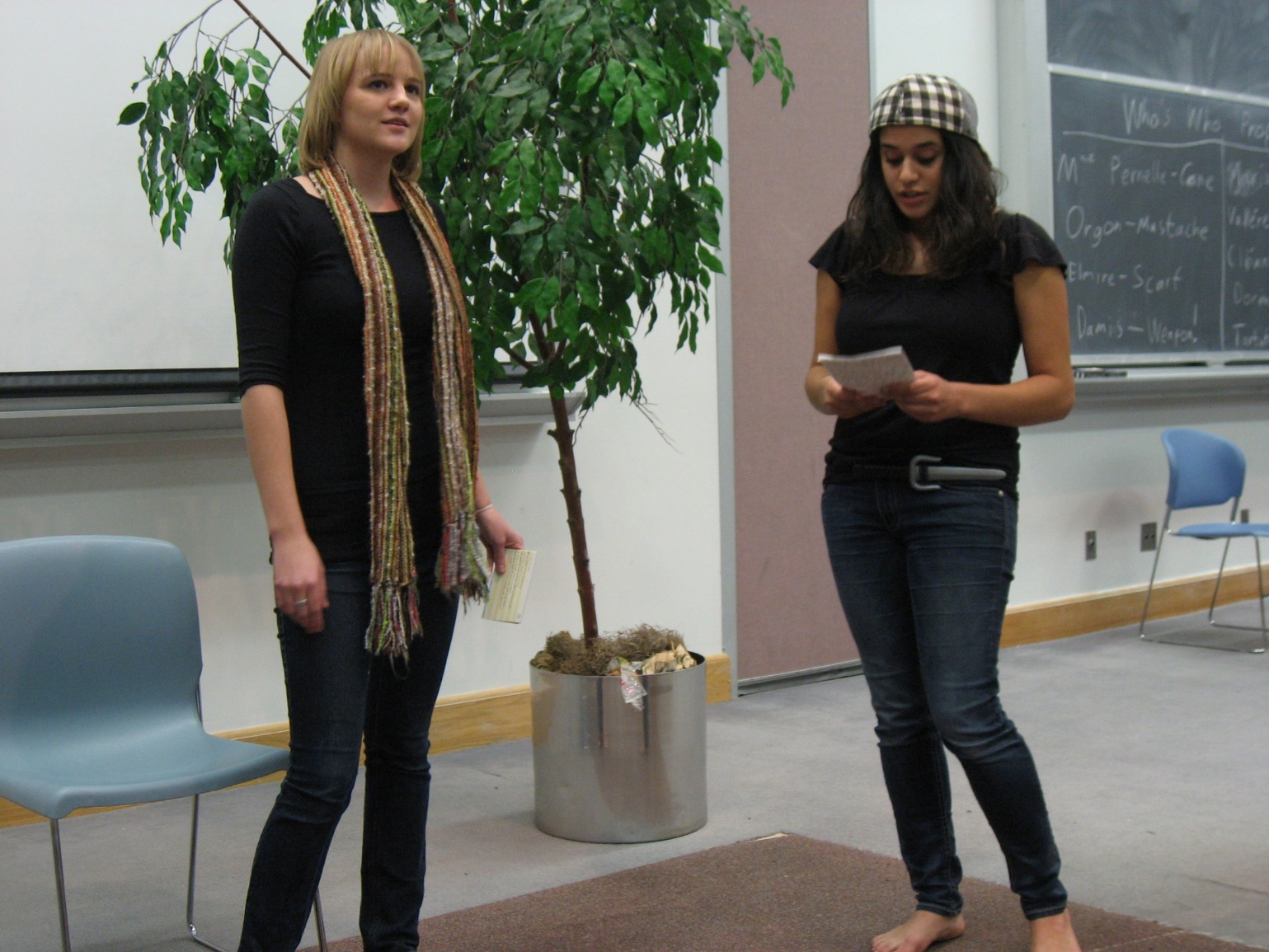 Jacina Shultz
English, Concentration in Writing
Mathematics Minor
Graduates May 2014
Plans to pursue theology on the masters and doctoral level, aiming to ultimately teach at the college level.
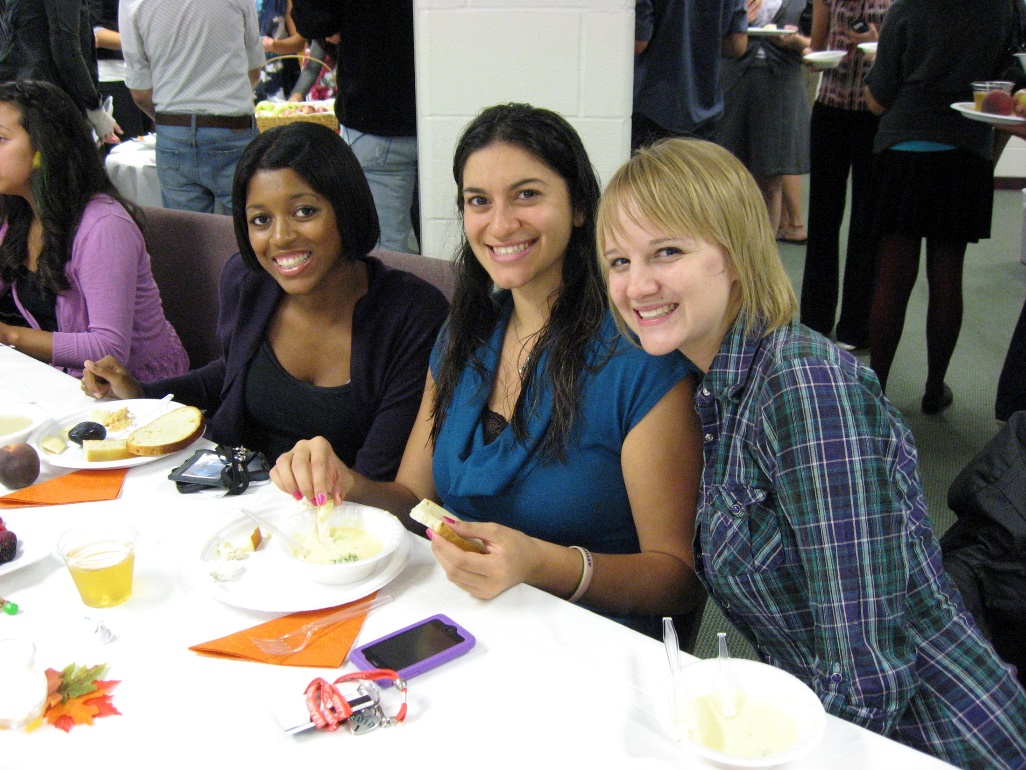 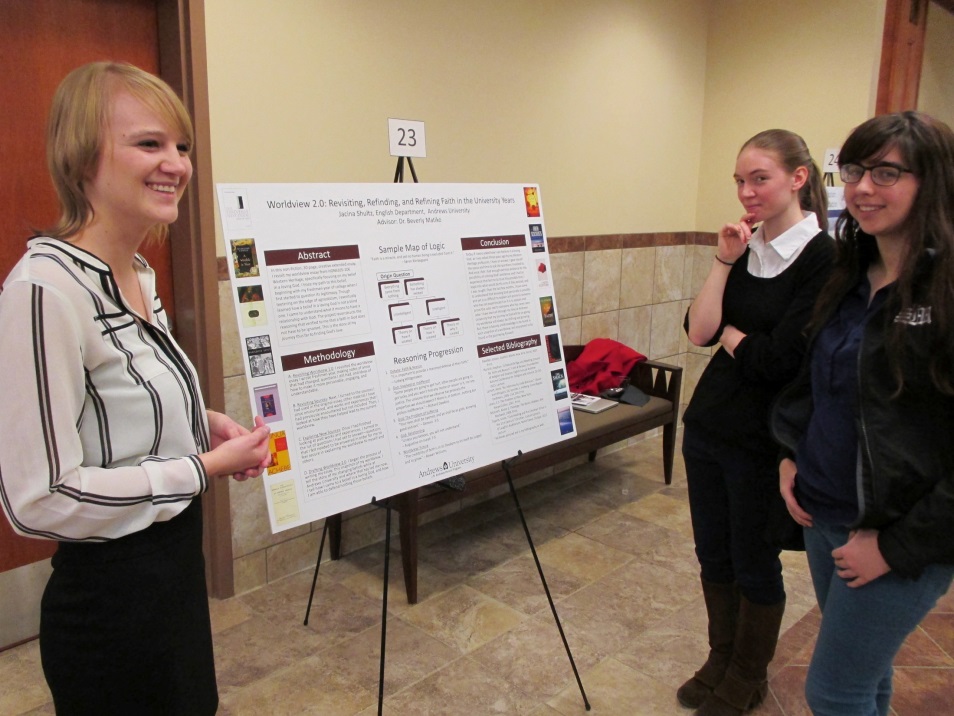 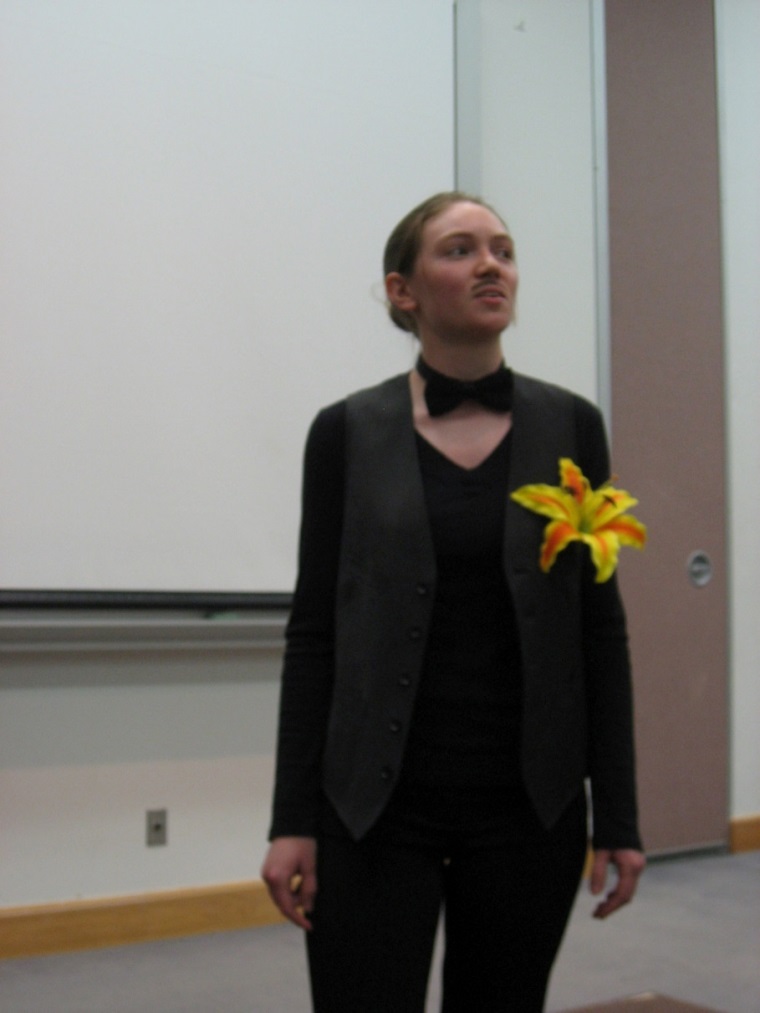 Cheryl Simpson
Psychology

Minor in Portuguese

Will work as an administrative assistant in the MA Religion program at the Seventh-day Adventist Theological Seminary
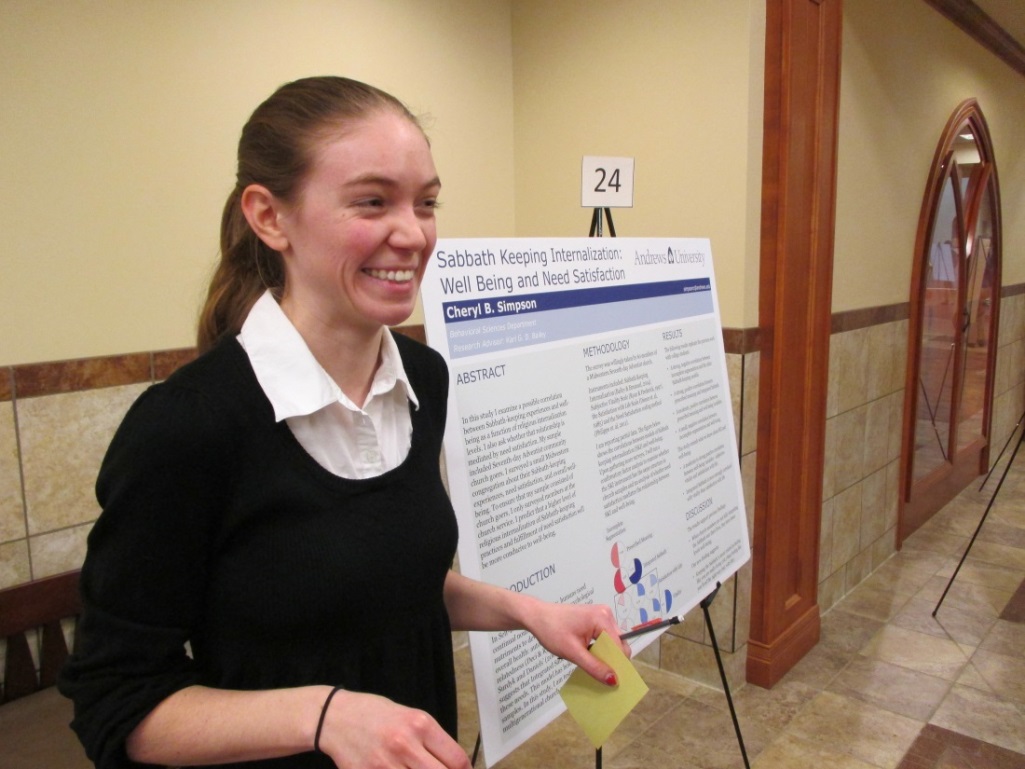 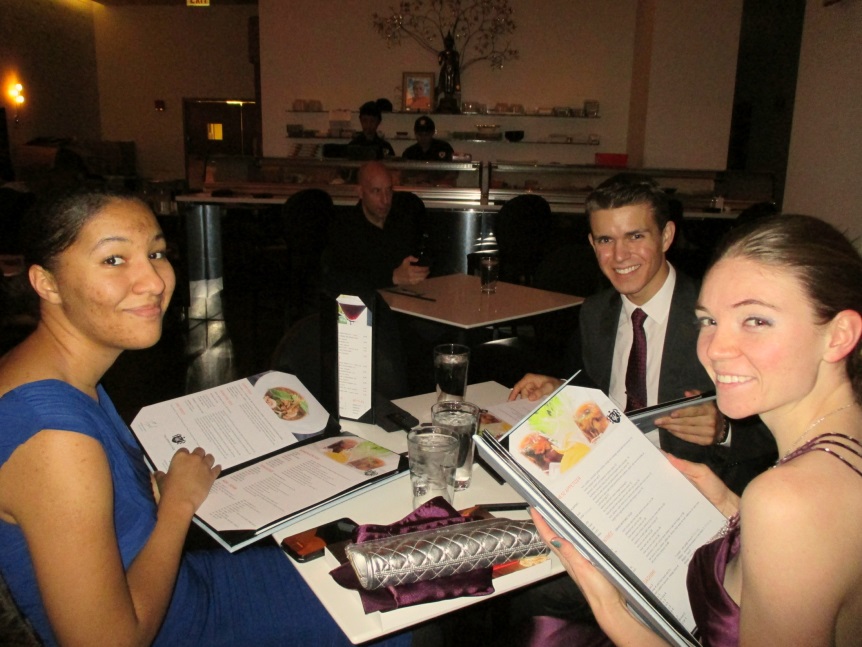 Samantha Snelling
Physics and Mathematics 

Graduates May 2014

Plans to work as a contract teacher in the Physics Department while applying to graduate schools
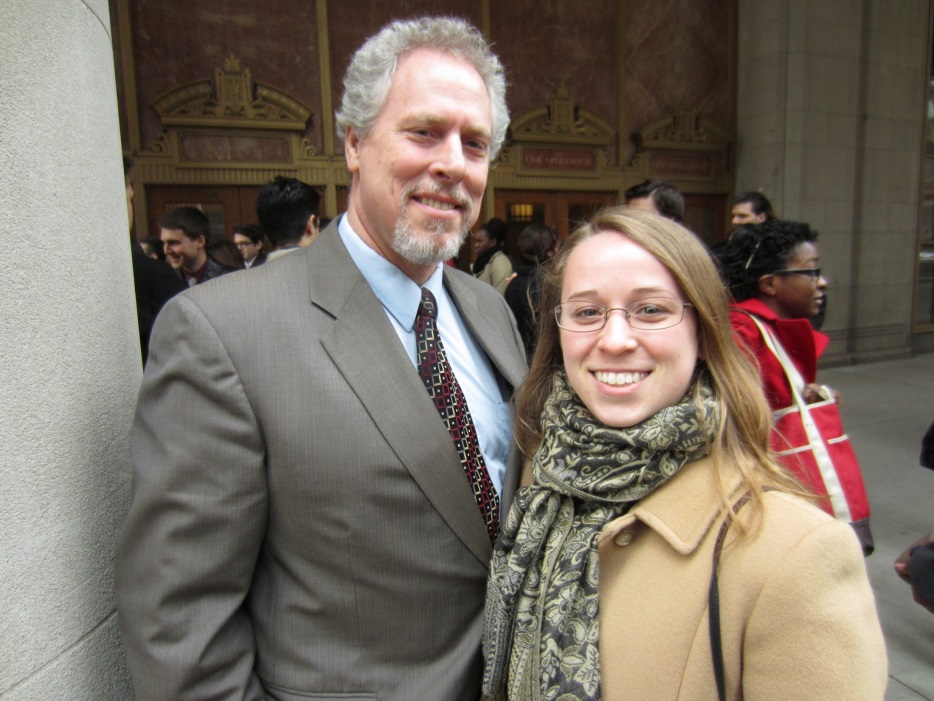 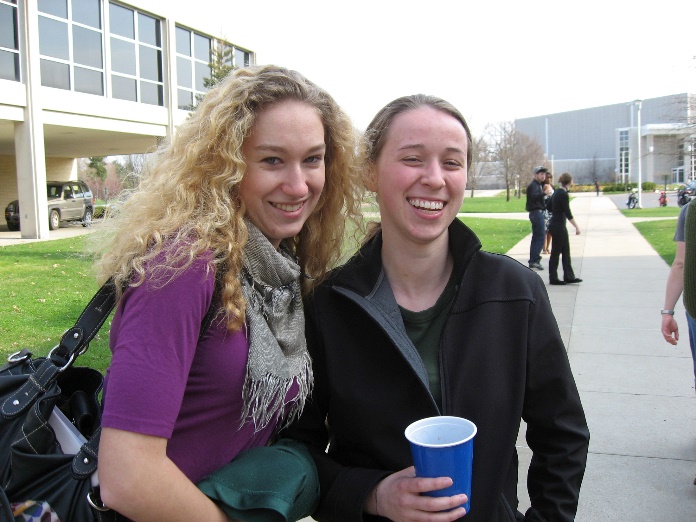 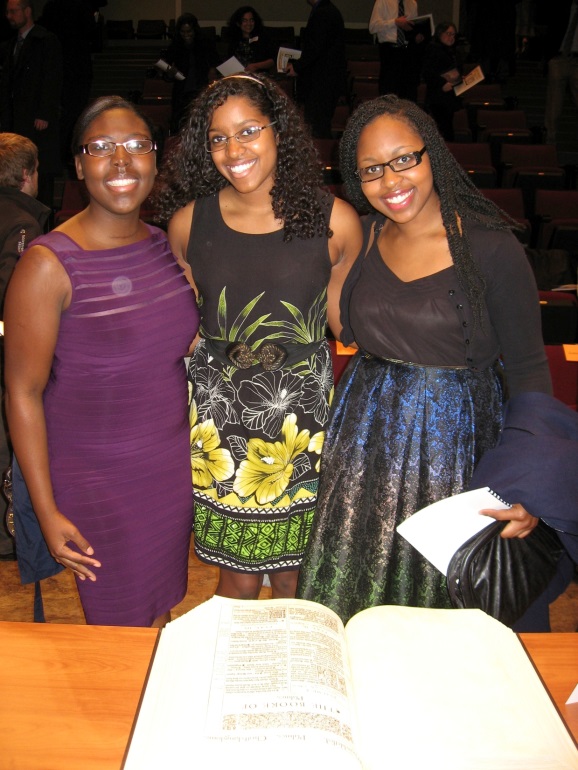 Allegra Stennett
International Business and French Studies

Graduates May 2014

Plans to work as a Corporate and Investment Bank Analyst at J.P. Morgan
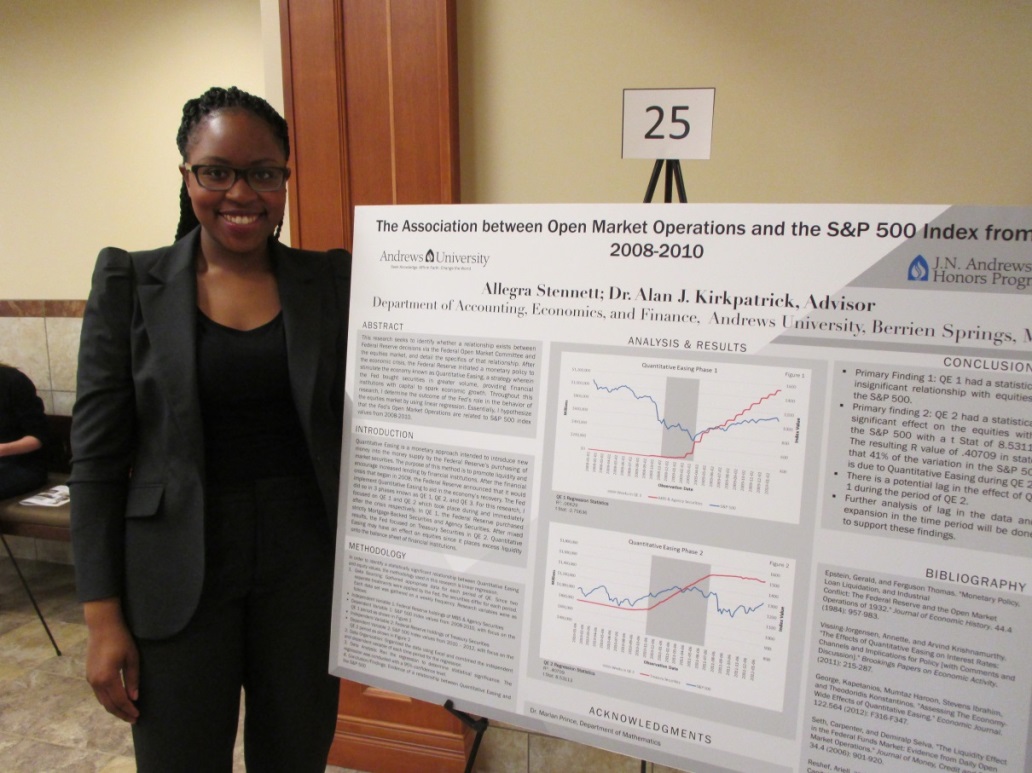 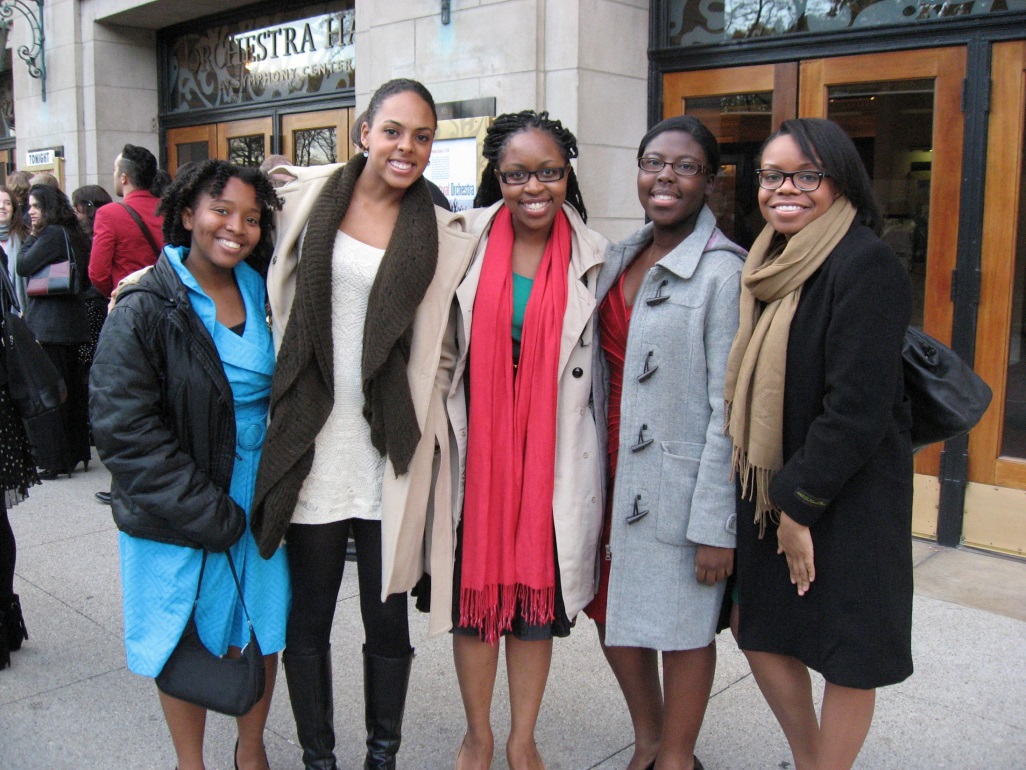 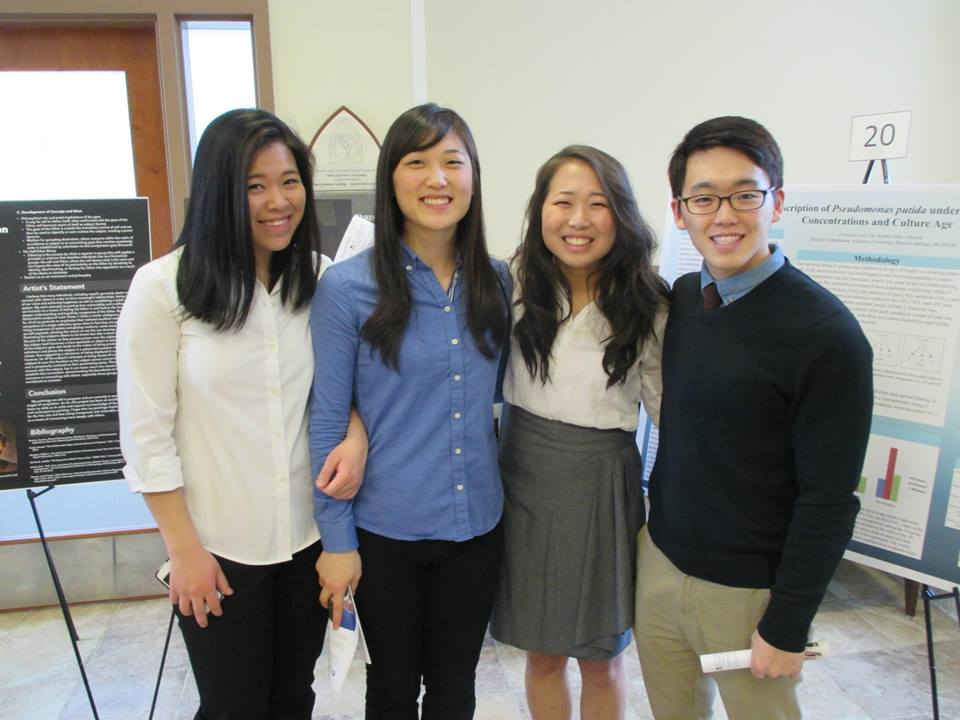 Kyungje Sung
Biology, Biomedical Concentration

Chemistry Minor

Accepted to Loma Linda University School of Medicine
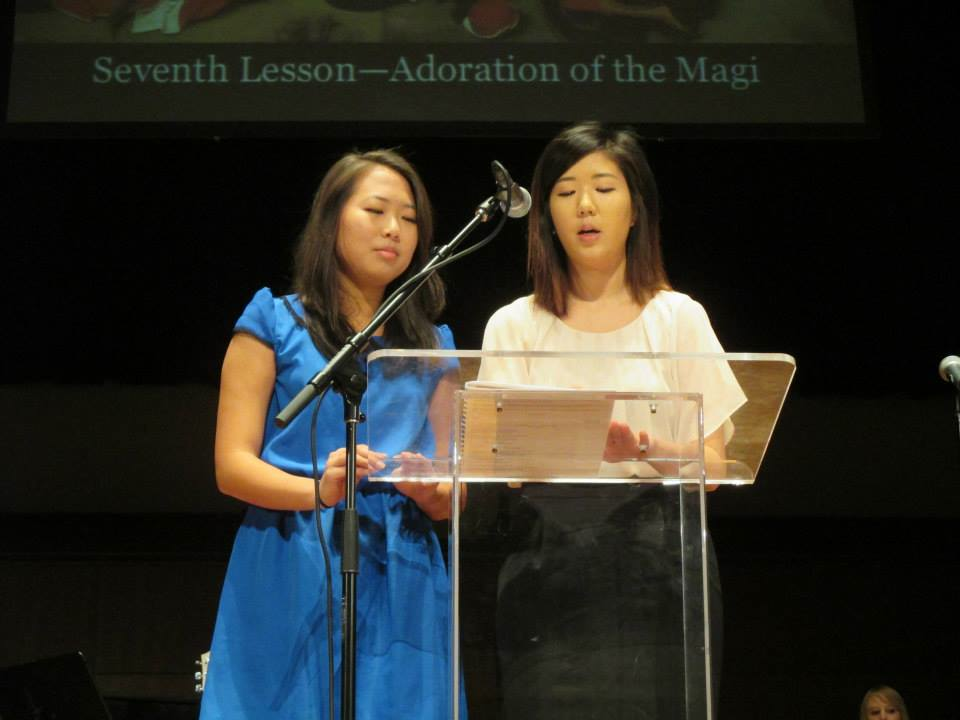 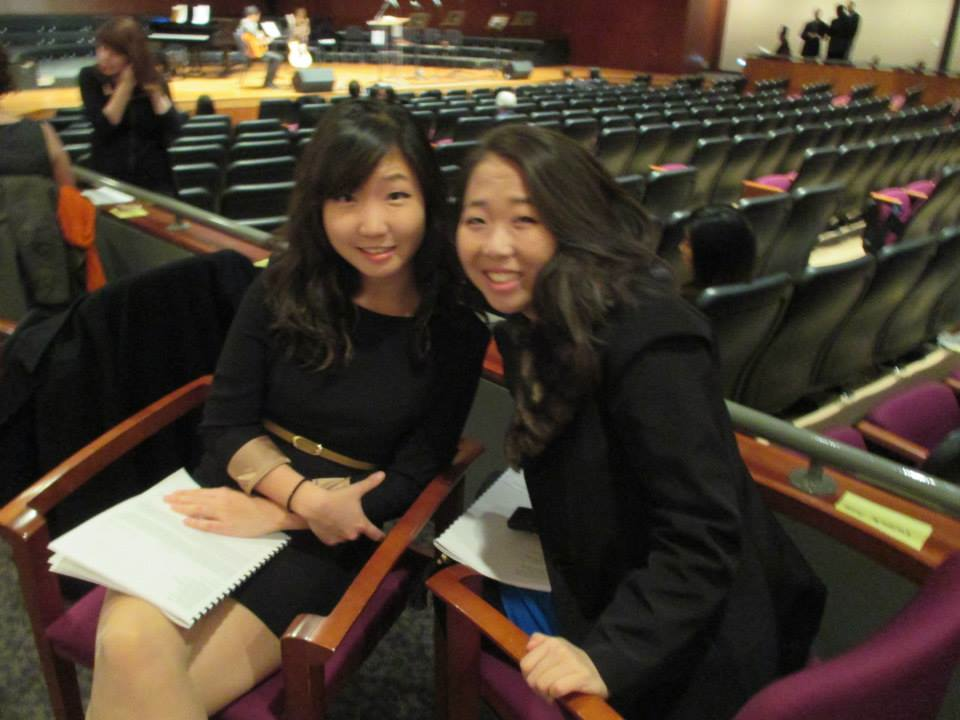 David Thomas
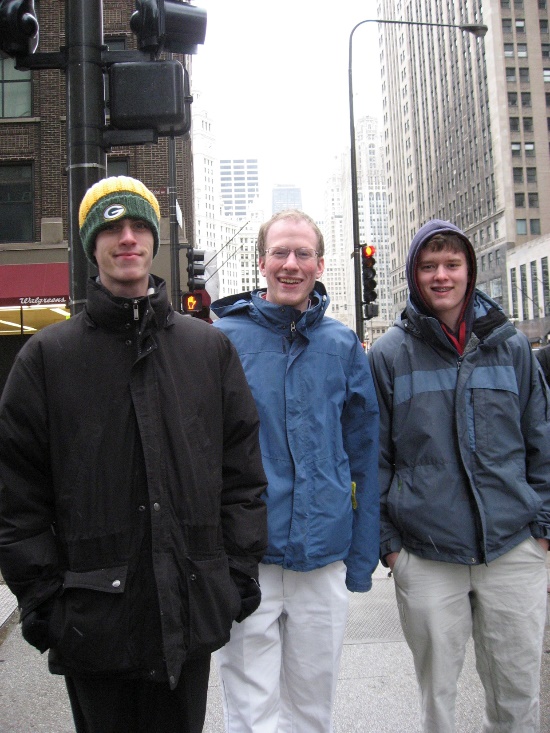 Biology, Biomedical concentration 

Chemistry Minor

Graduates May 2014

Accepted to Loma Linda University School of Medicine
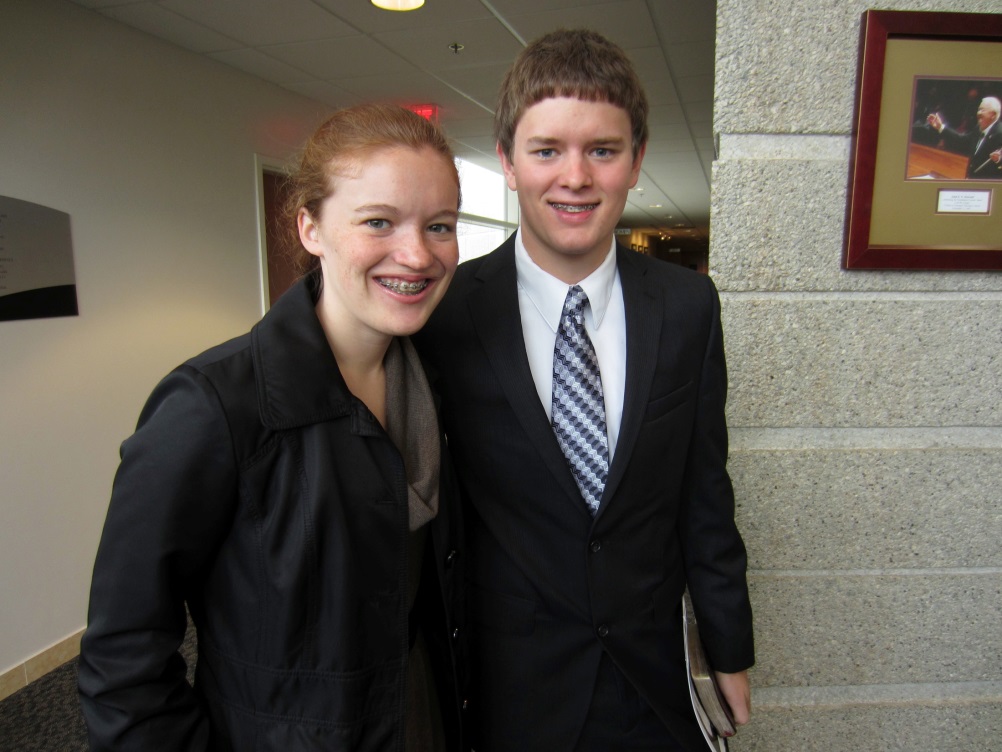 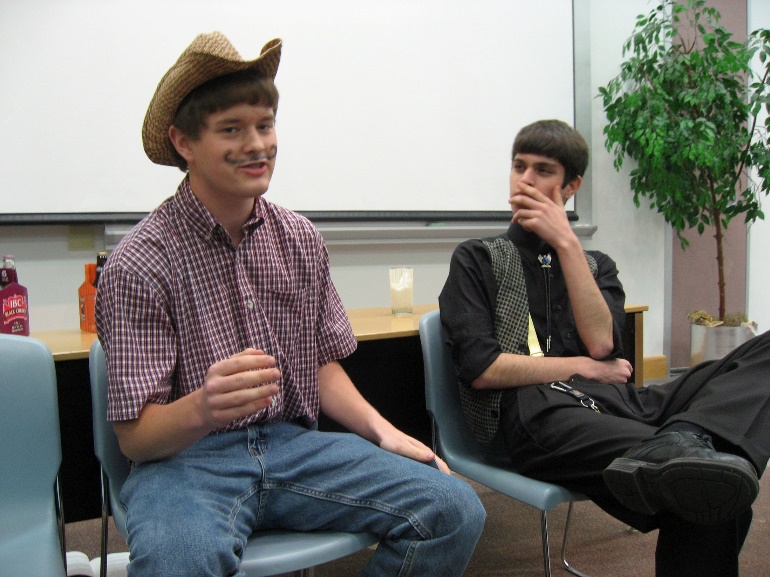 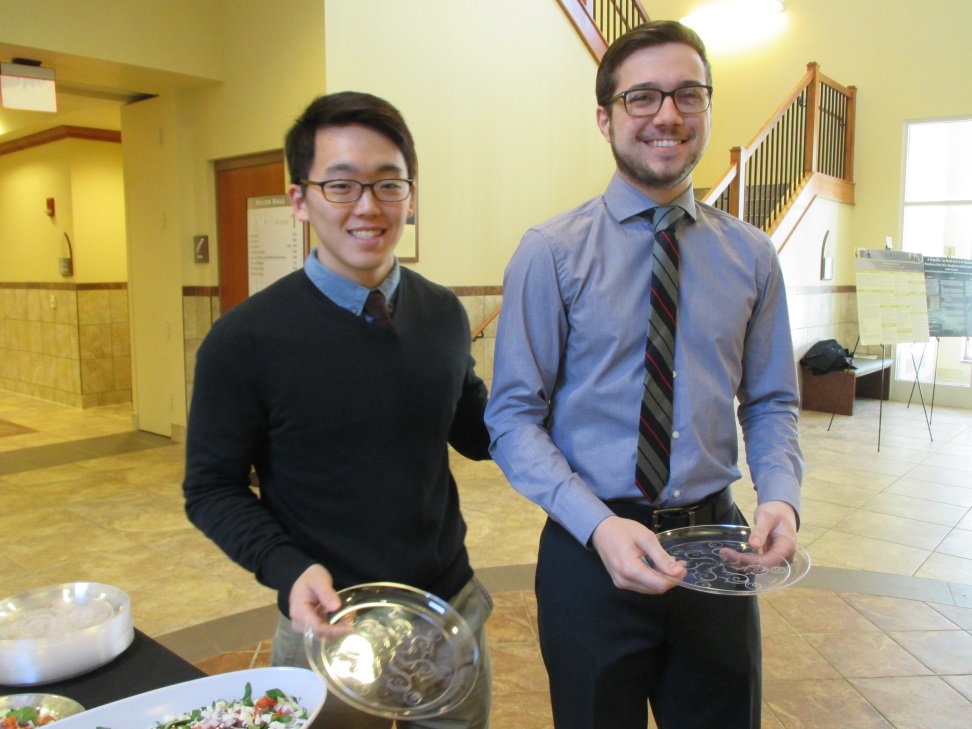 Erik Thordarson
Biology, Biomedical concentration 

Chemistry Minor

Graduates May 2014

Accepted to Loma Linda University School of Medicine
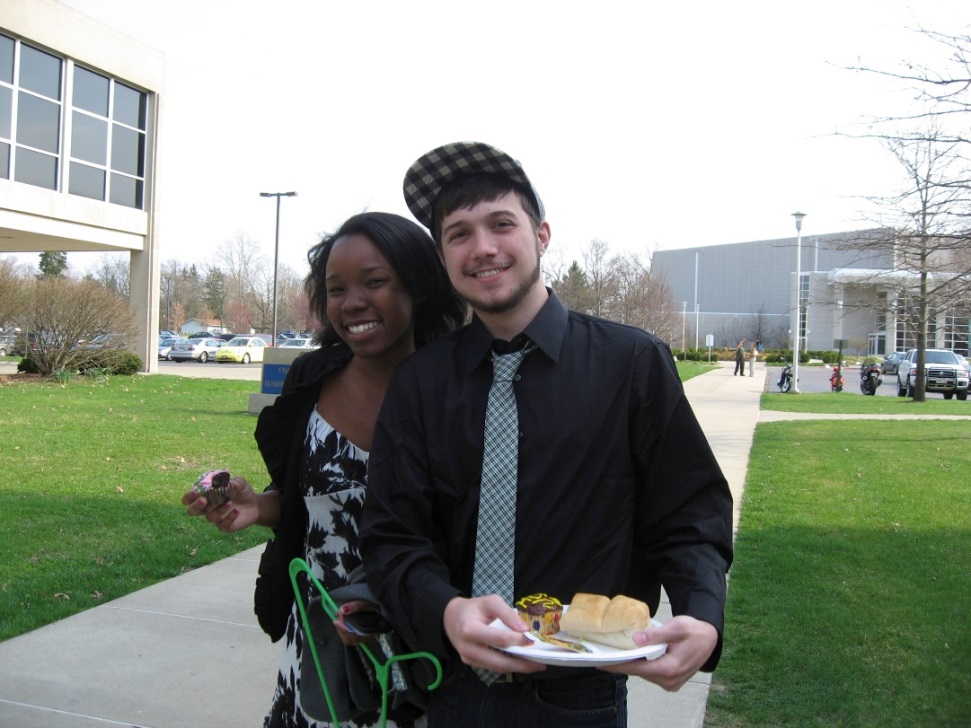 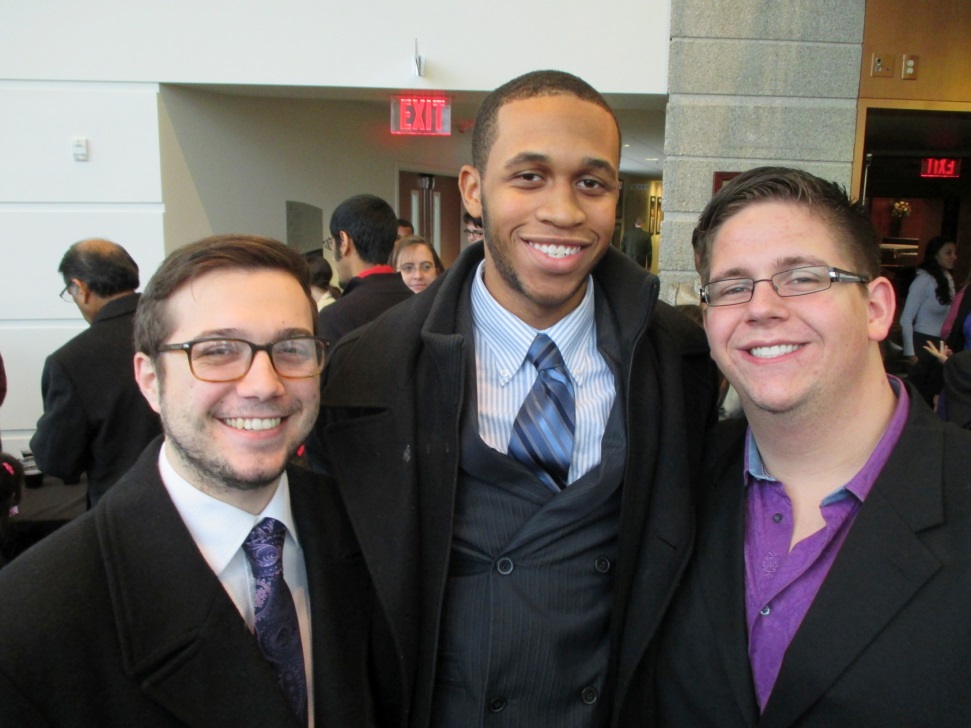 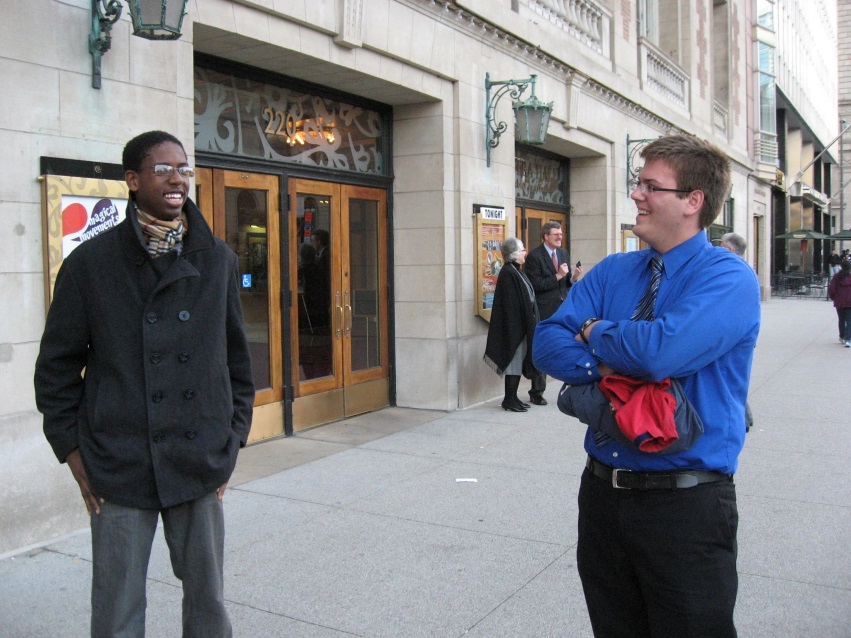 Ross Trecartin
Biology, Biomedical concentration 

Chemistry Minor

Graduates May 2014

Accepted to Loma Linda University School of Medicine
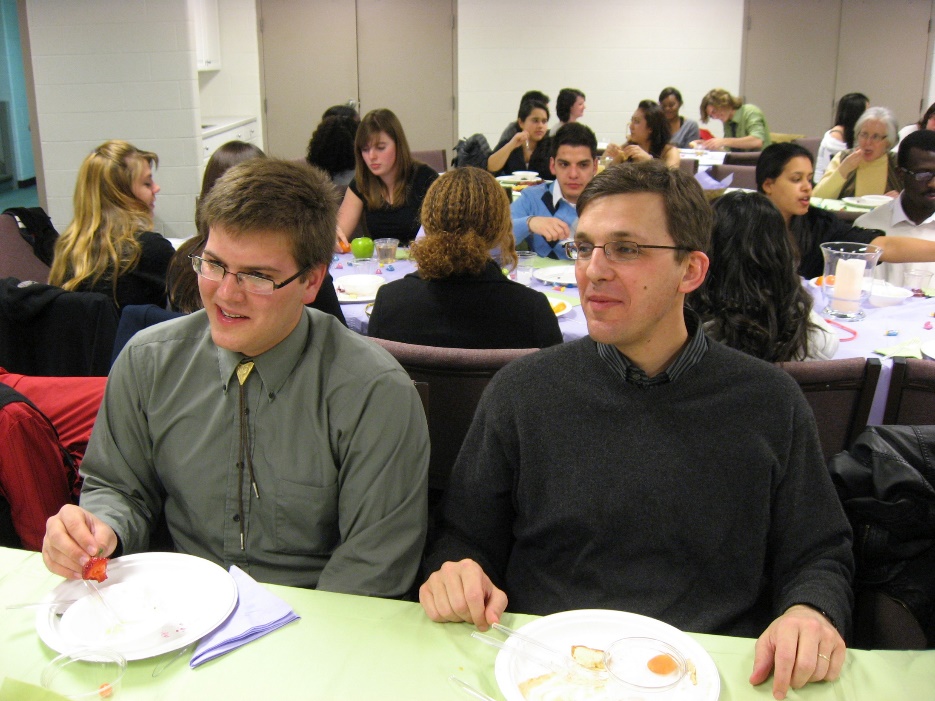 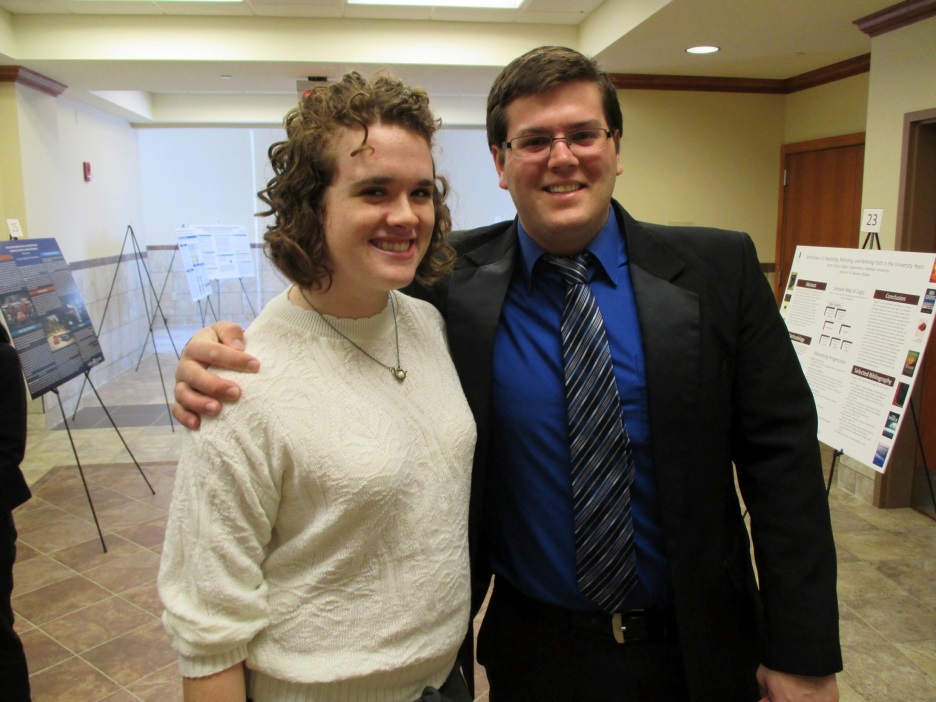 Kathleen Wilson
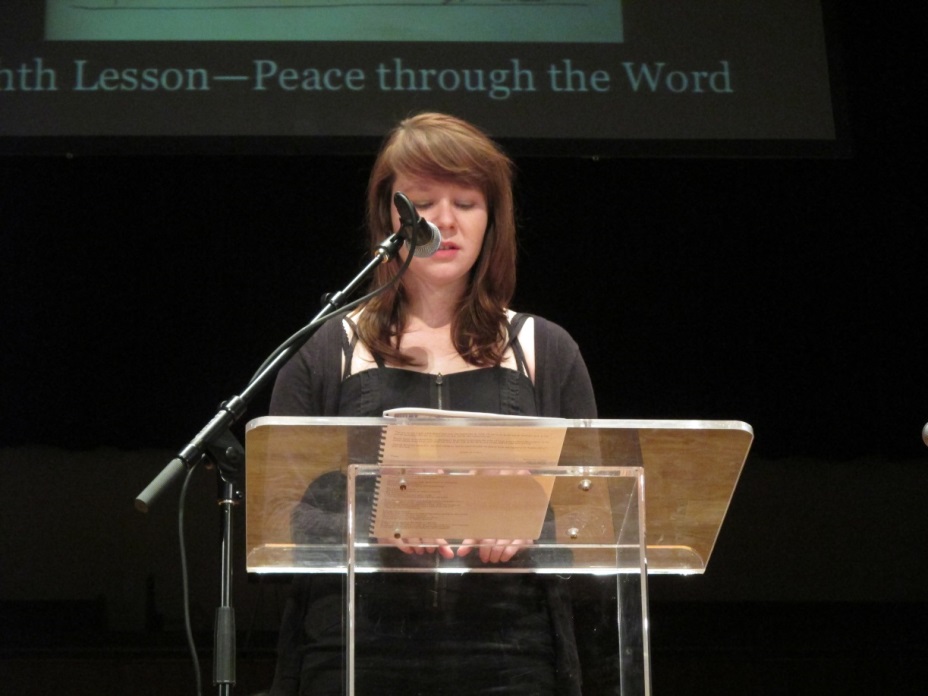 English, Concentration in Literature

Graduates May 2014

Plans to do ESL instruction in Korea
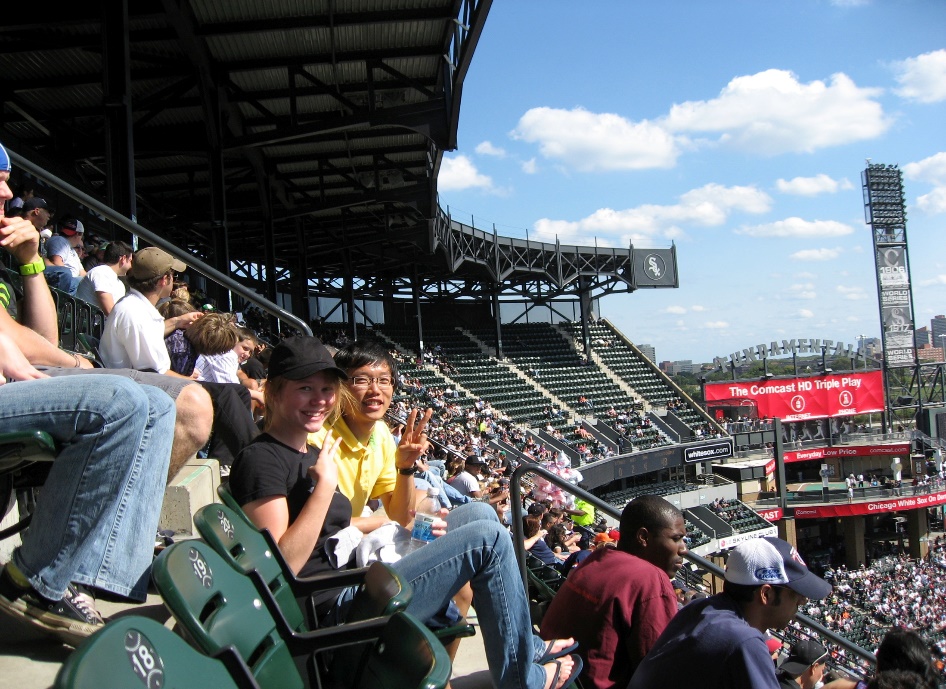 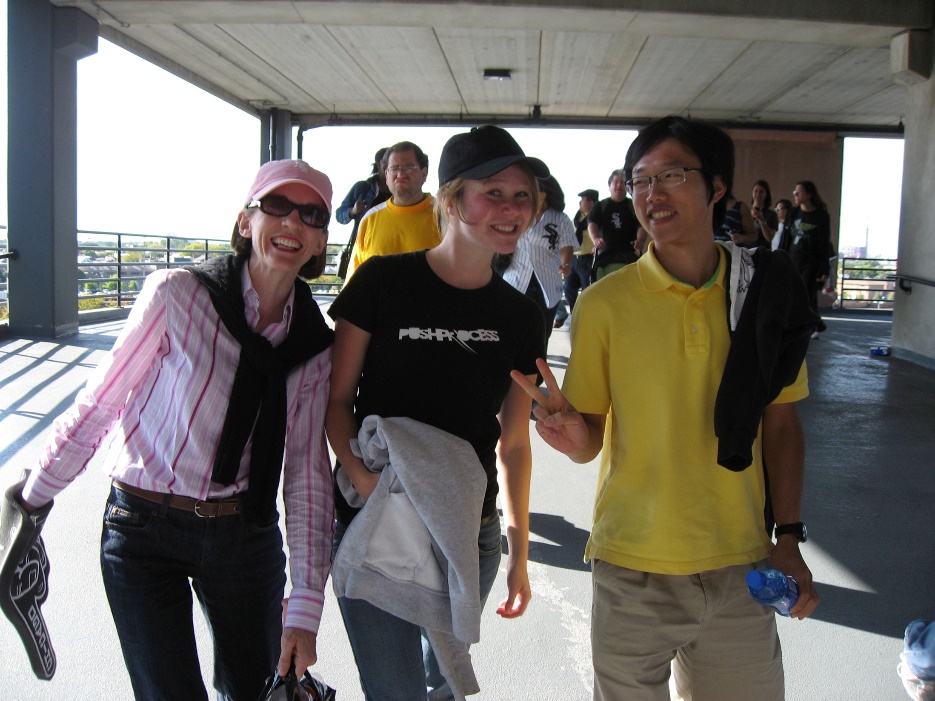 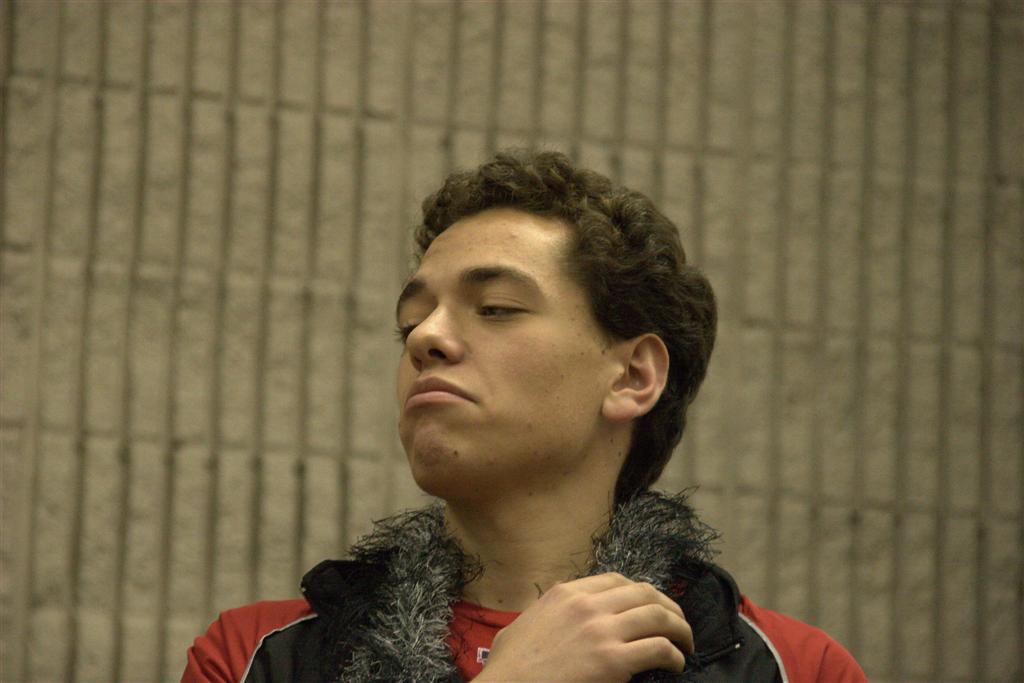 Tyler Yasa
Business Administration
Graduates May 2014
Currently serving as the District Manager at the South Bend Vector Marketing Corporation
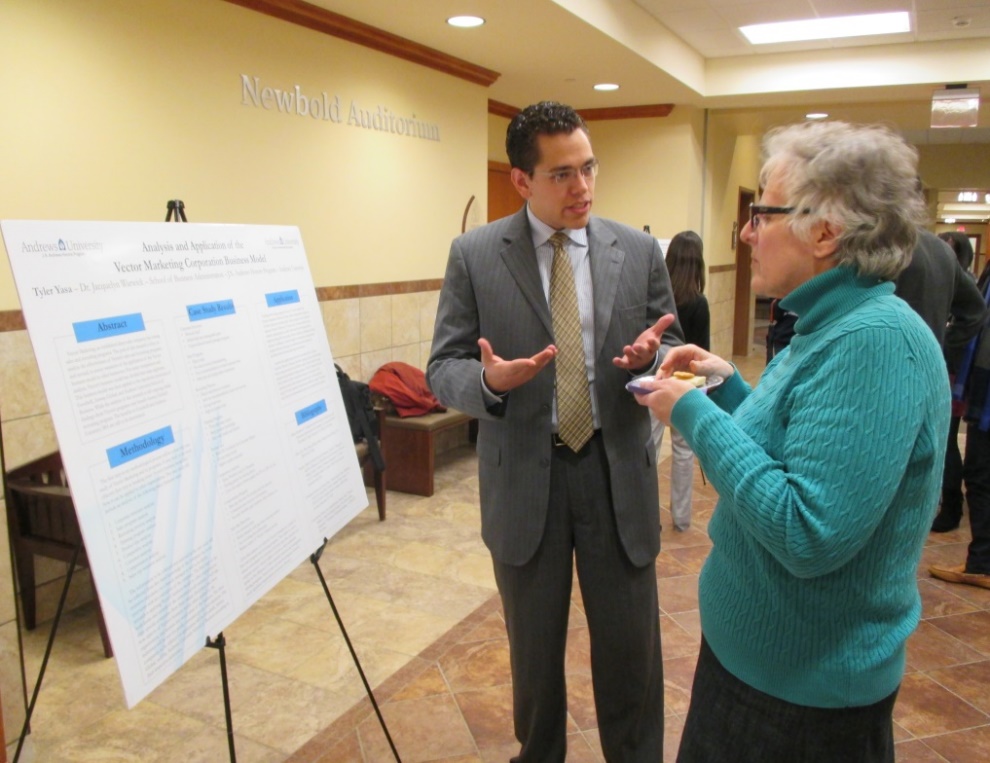 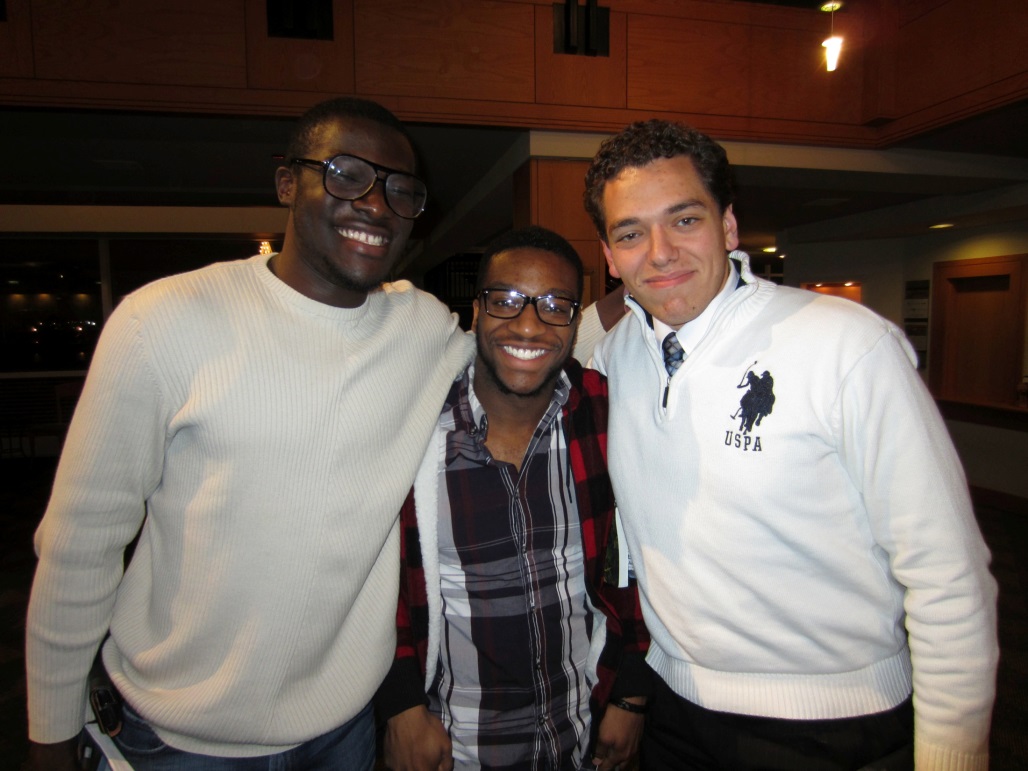